Упровадження педагогічної логістики в освітній процес закладу професійної (професійно-технічної) освіти
Методист Переяслав-Хмельницького центру професійно-технічної освіти
Юрченко Тетяна Володимирівна
Заклад освіти, незалежно від його профілю, повинен задовольняти загальні потреби, згідно з якими кожний випускник повинен мати сучасні професійні компетентності, бути здатним дати оцінку наслідкам своєї професійної діяльності і спроможним до подальшого творчого розвитку.
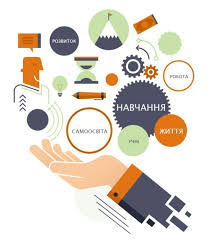 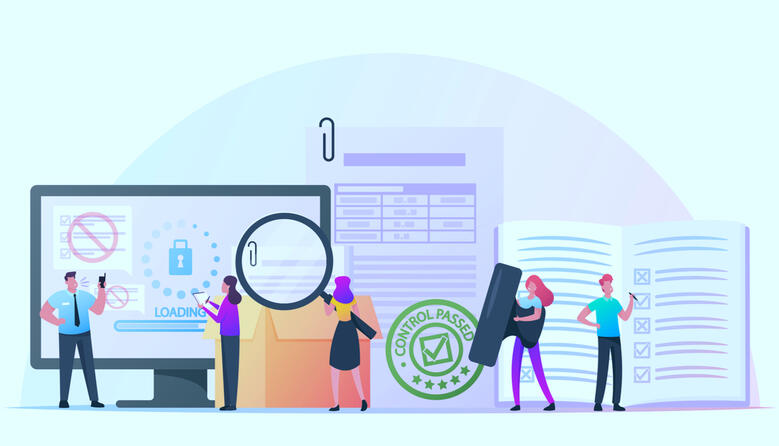 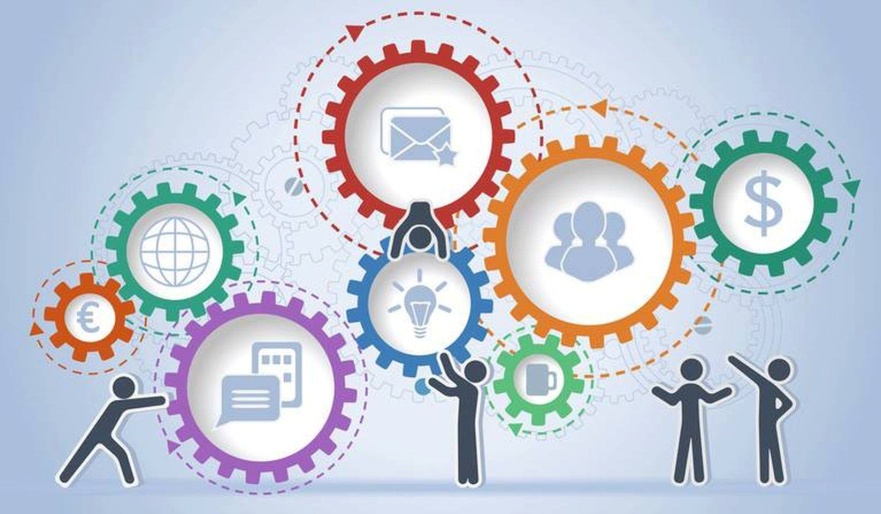 Педагогічна логістика (англ. educational logistics) – піддисципліна логістики, яка займається менеджментом (управлінням) педагогічних потоків, виходячи з принципів логістики і принципу простоти реальних систем.
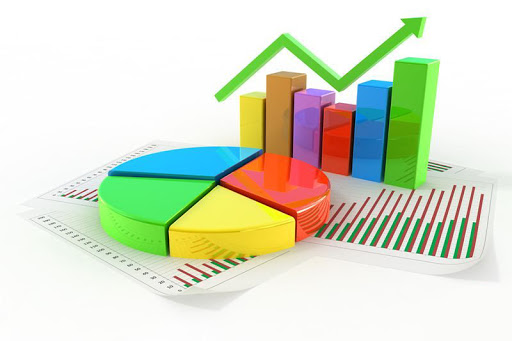 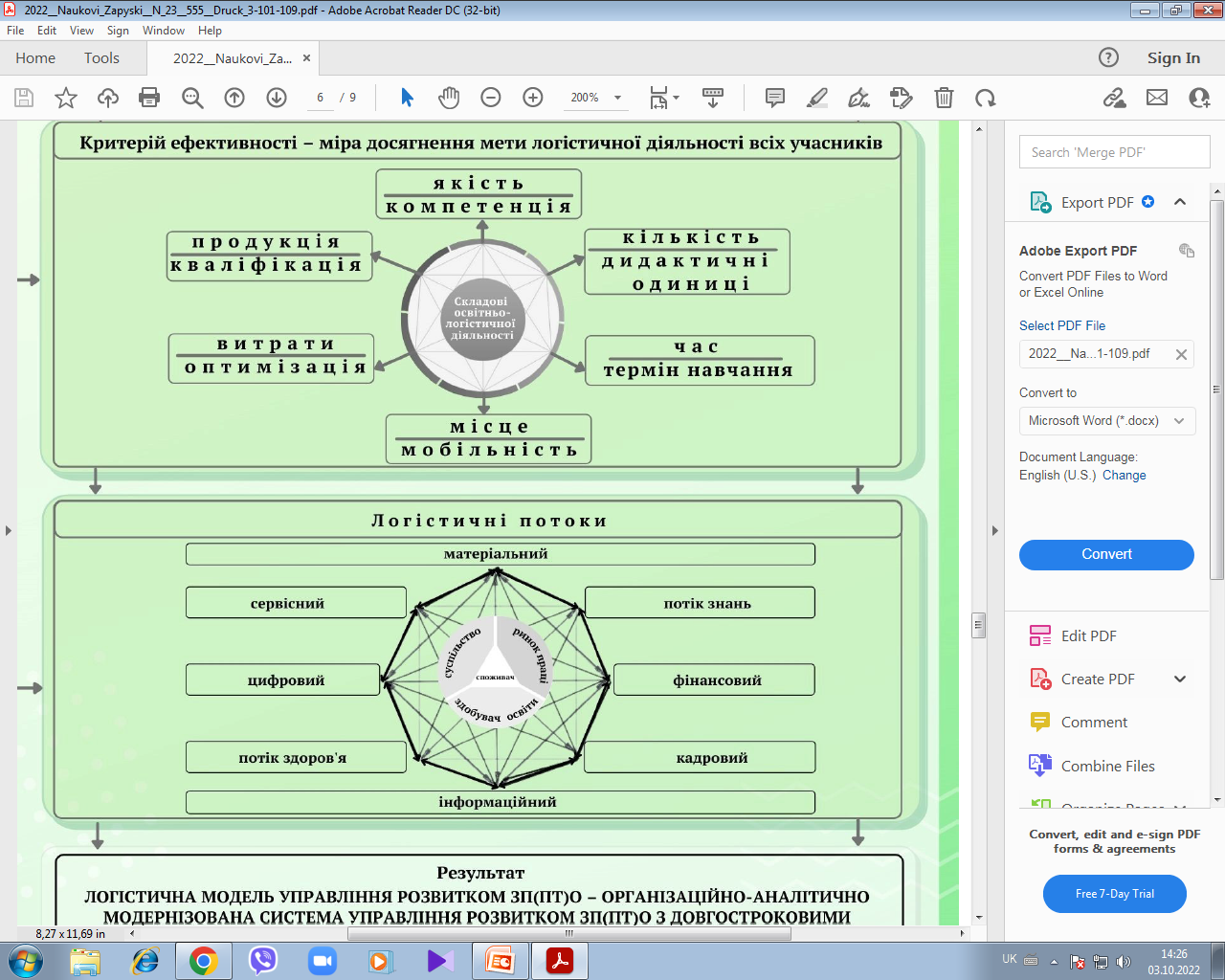 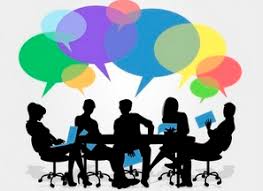 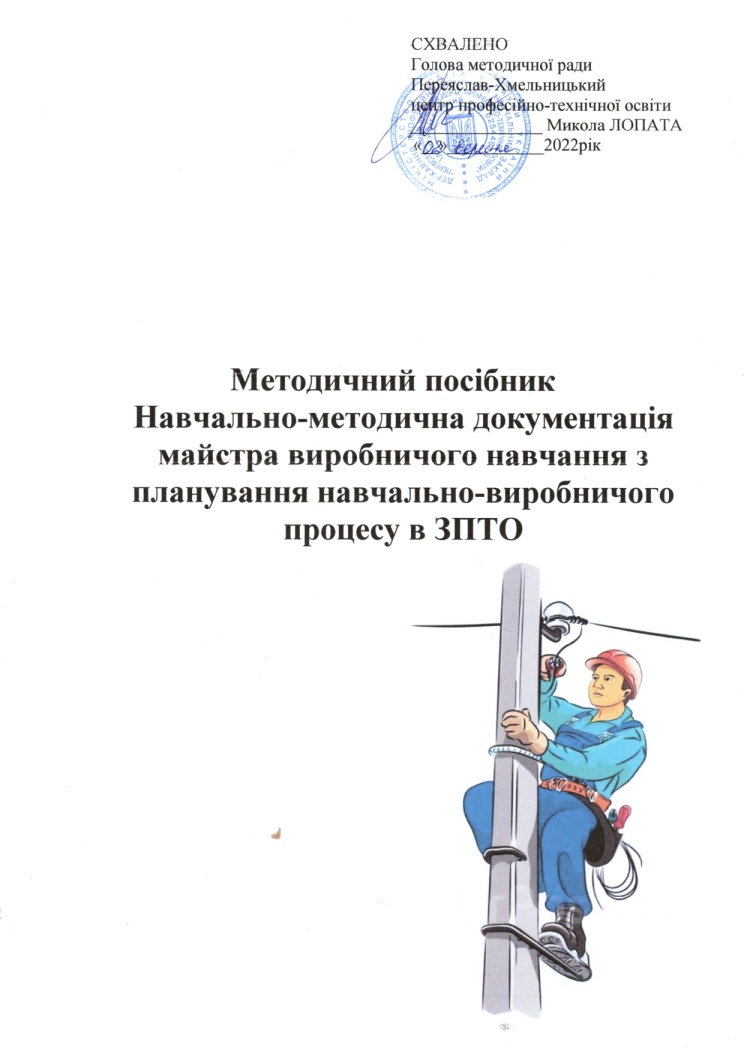 Навчально-методичне забезпечення освітнього процесу – це сукупність документів, наукових, навчальних, методичних матеріалів, які:
- описують зміст навчання; - встановлюють структуру; - визначають результат; - регламентують перебіг освітнього процесу.
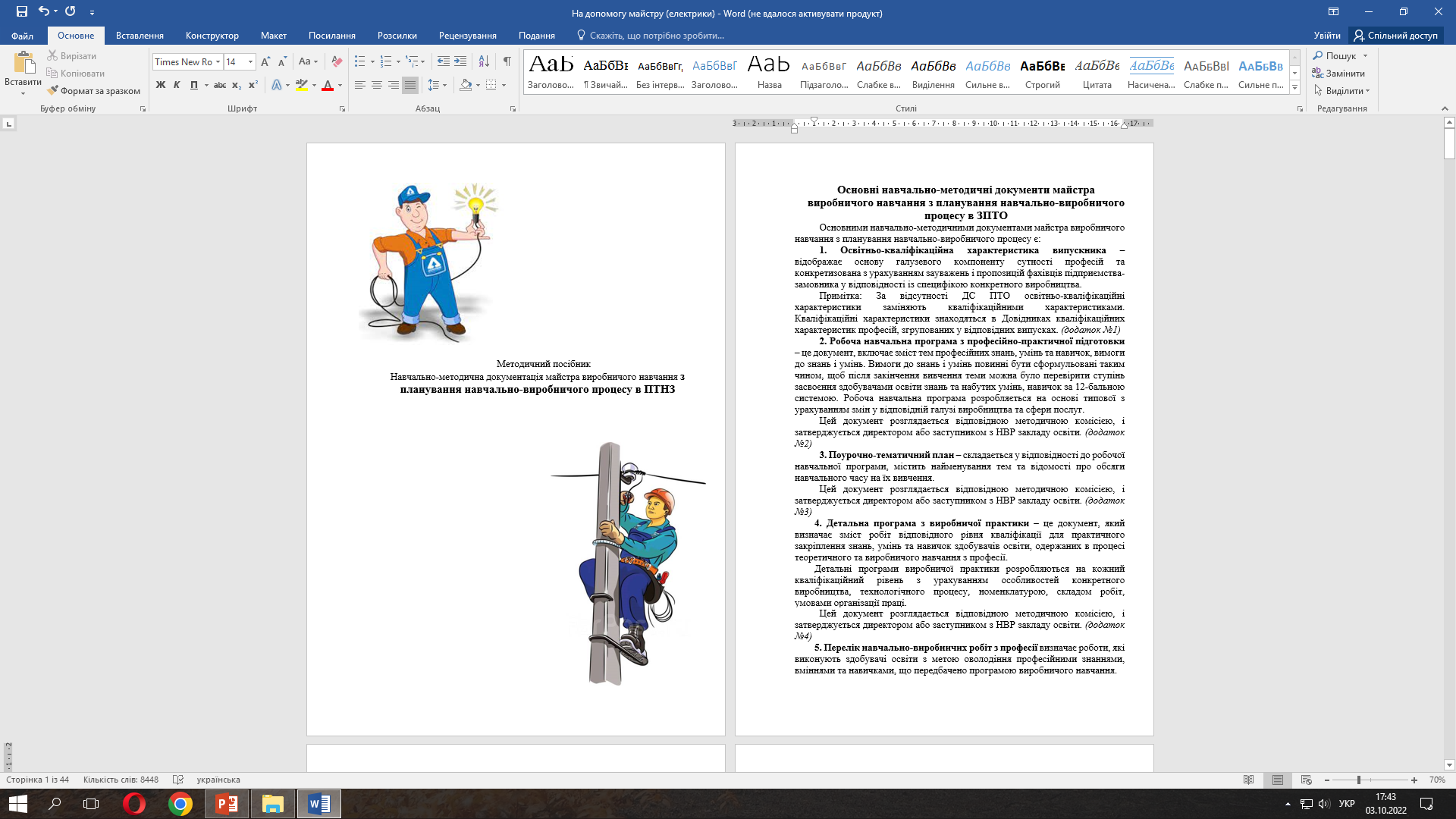 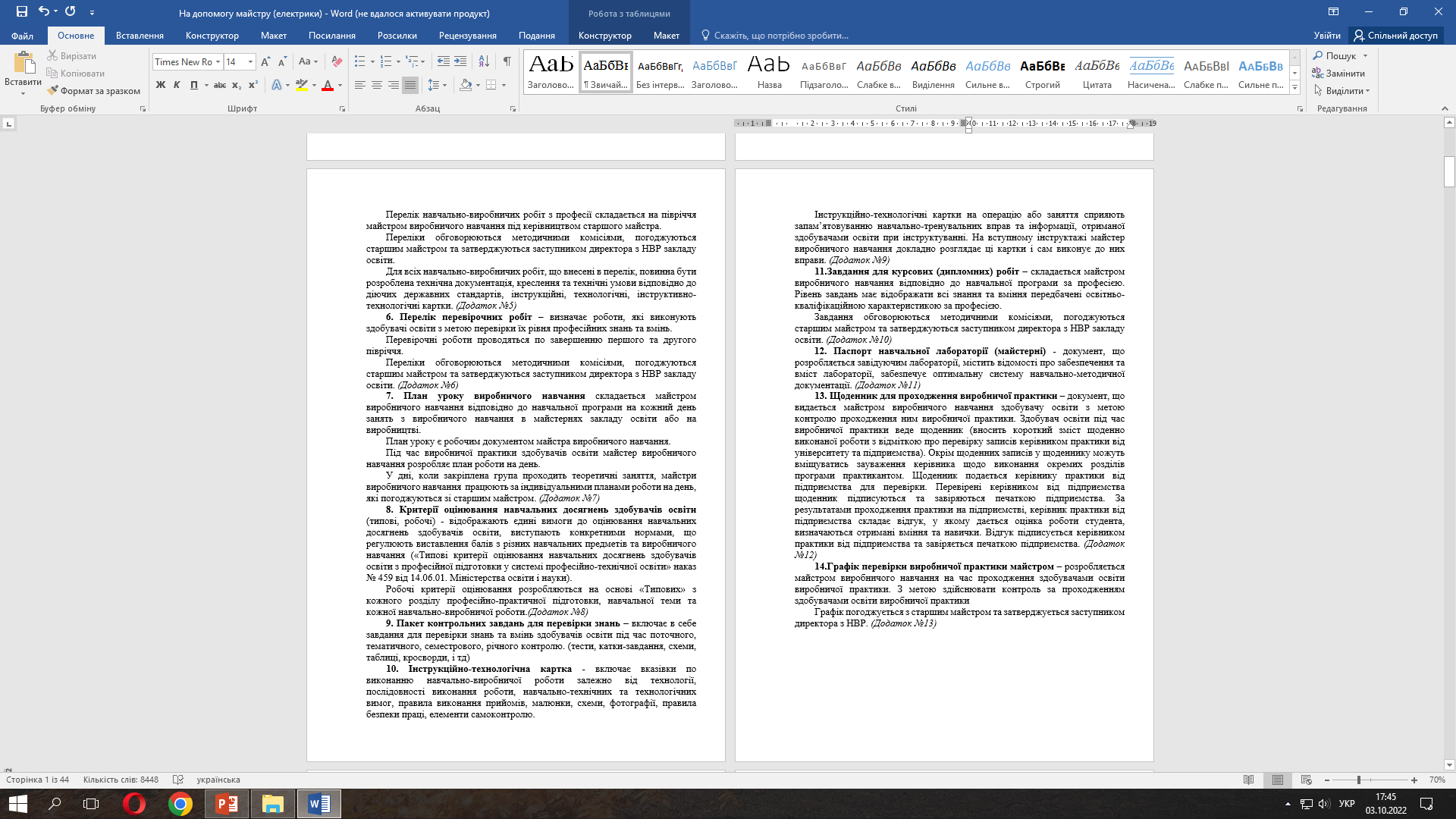 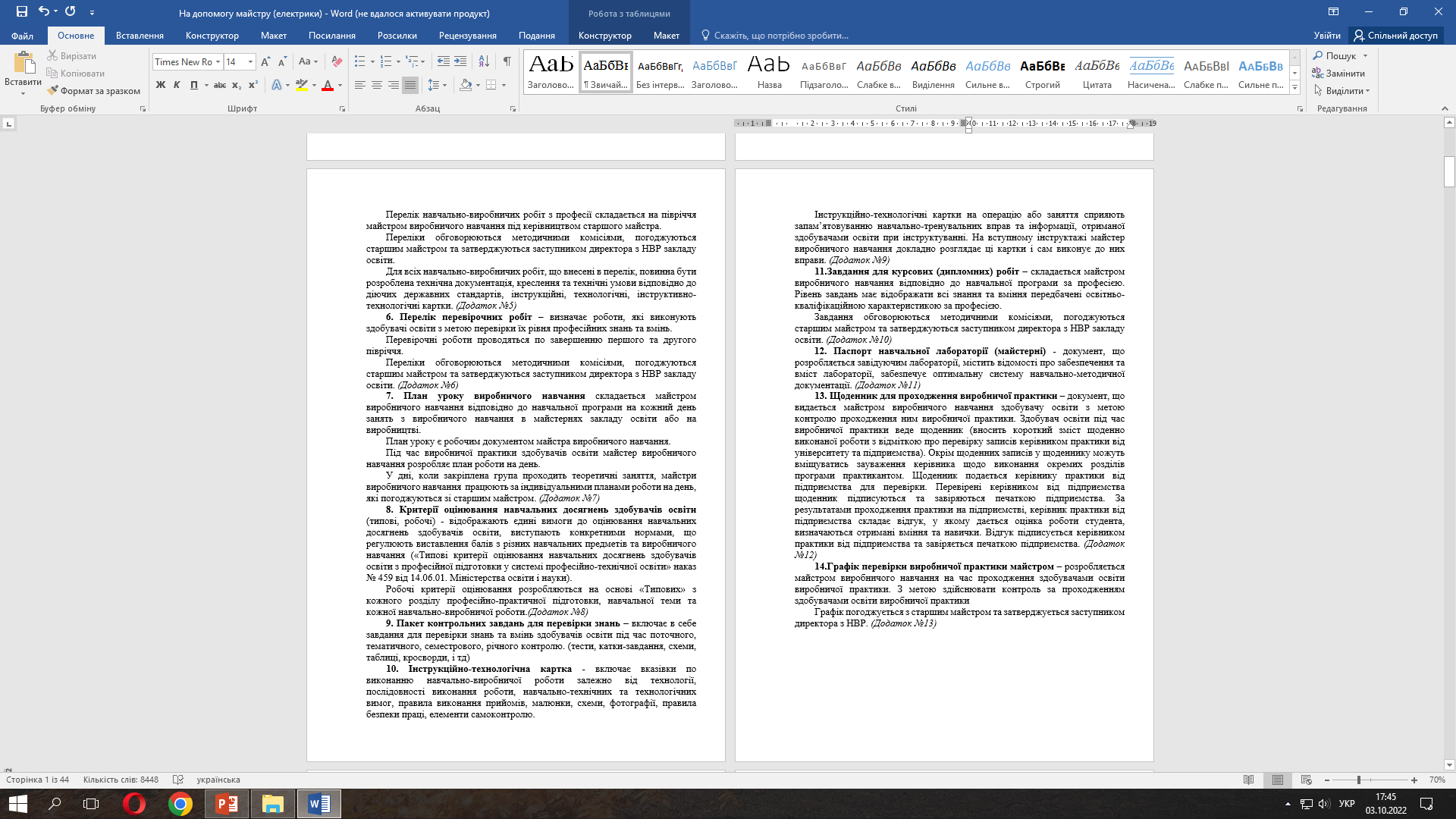 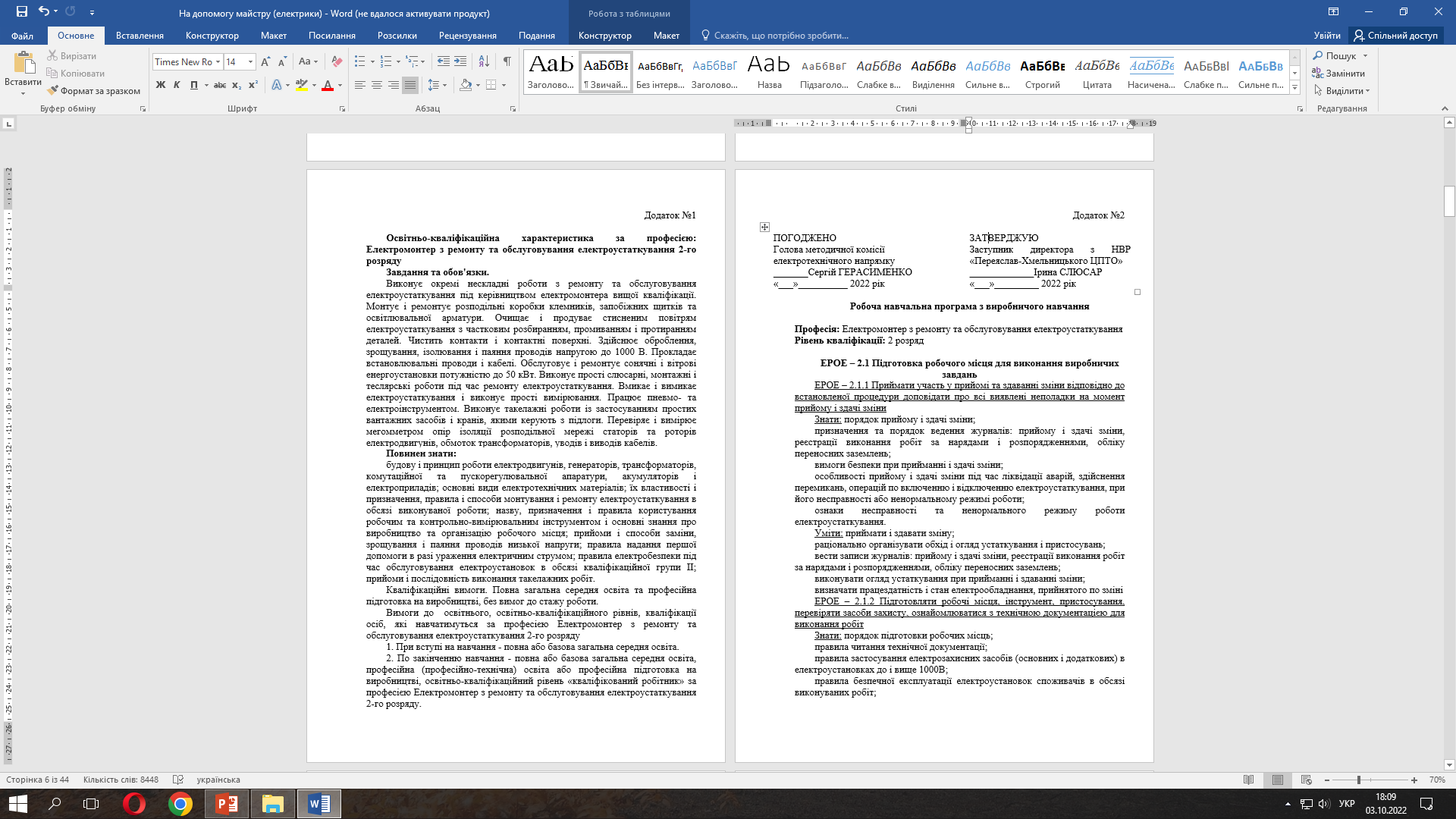 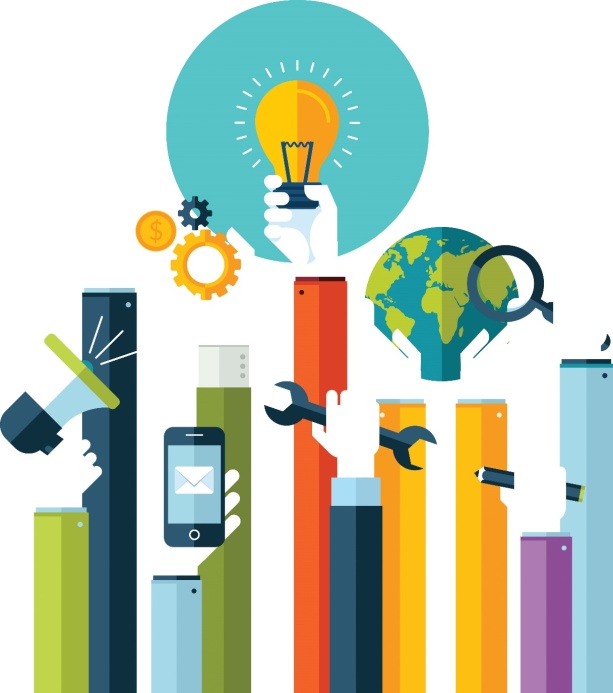 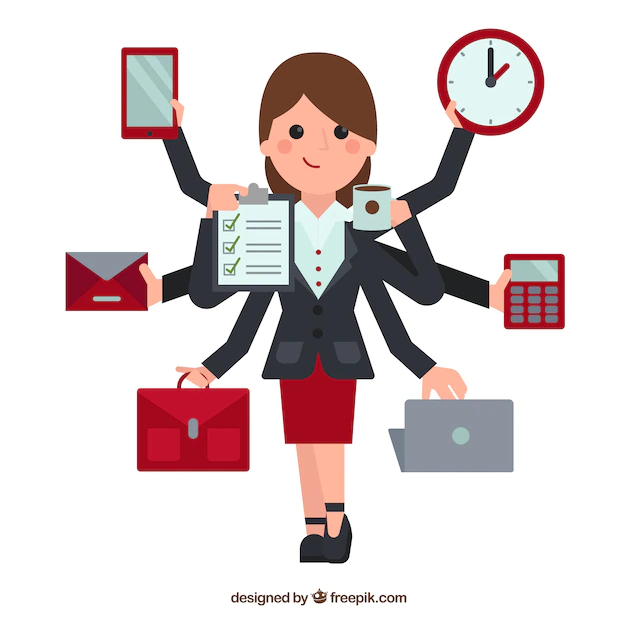 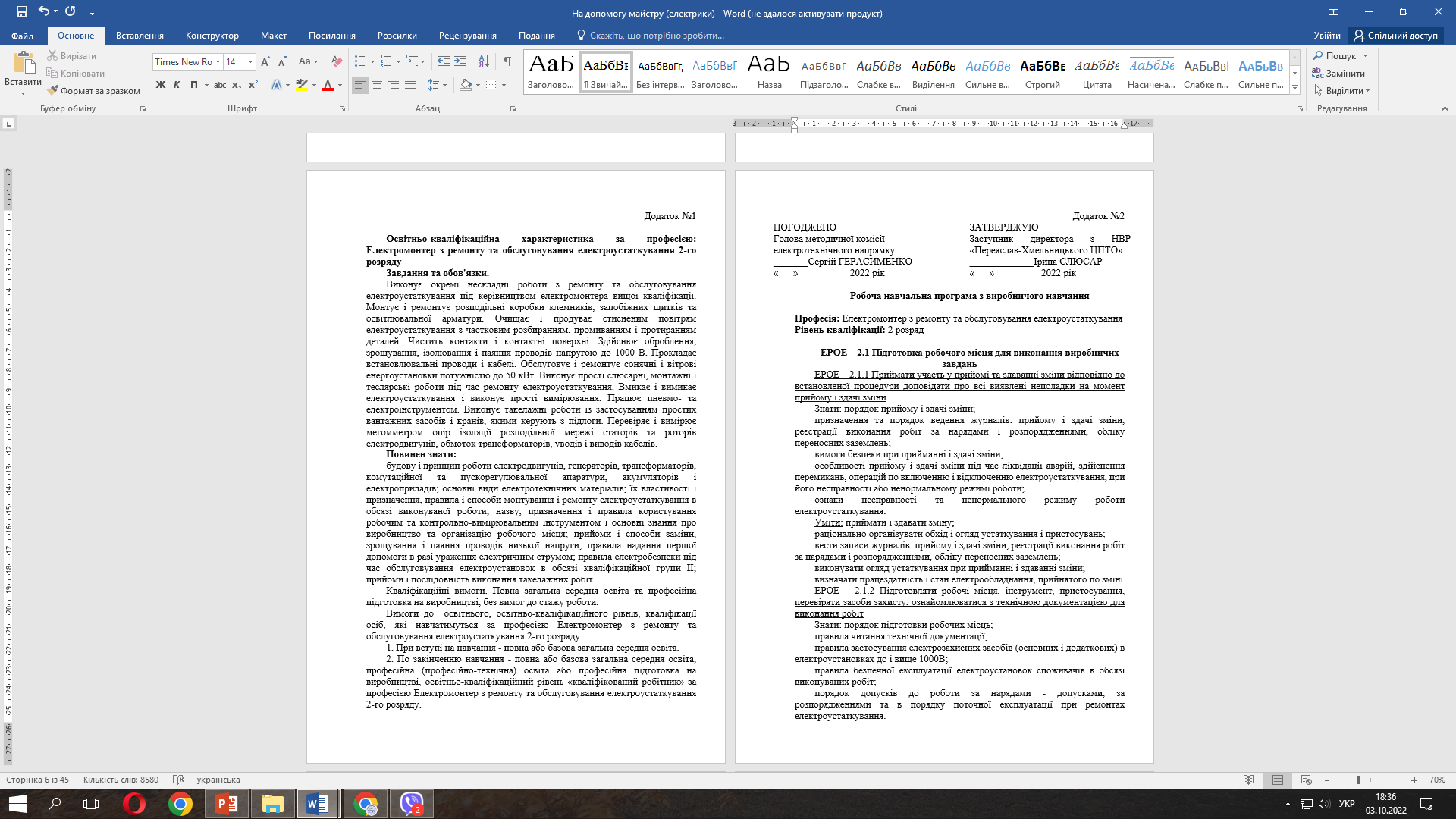 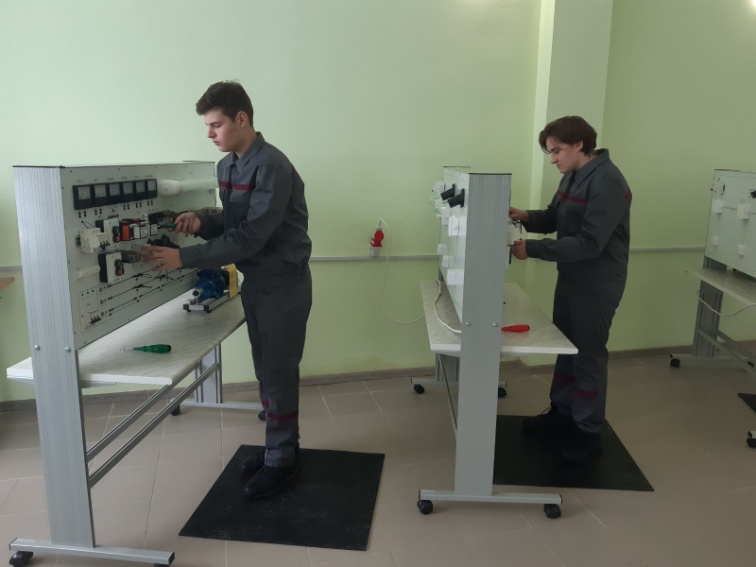 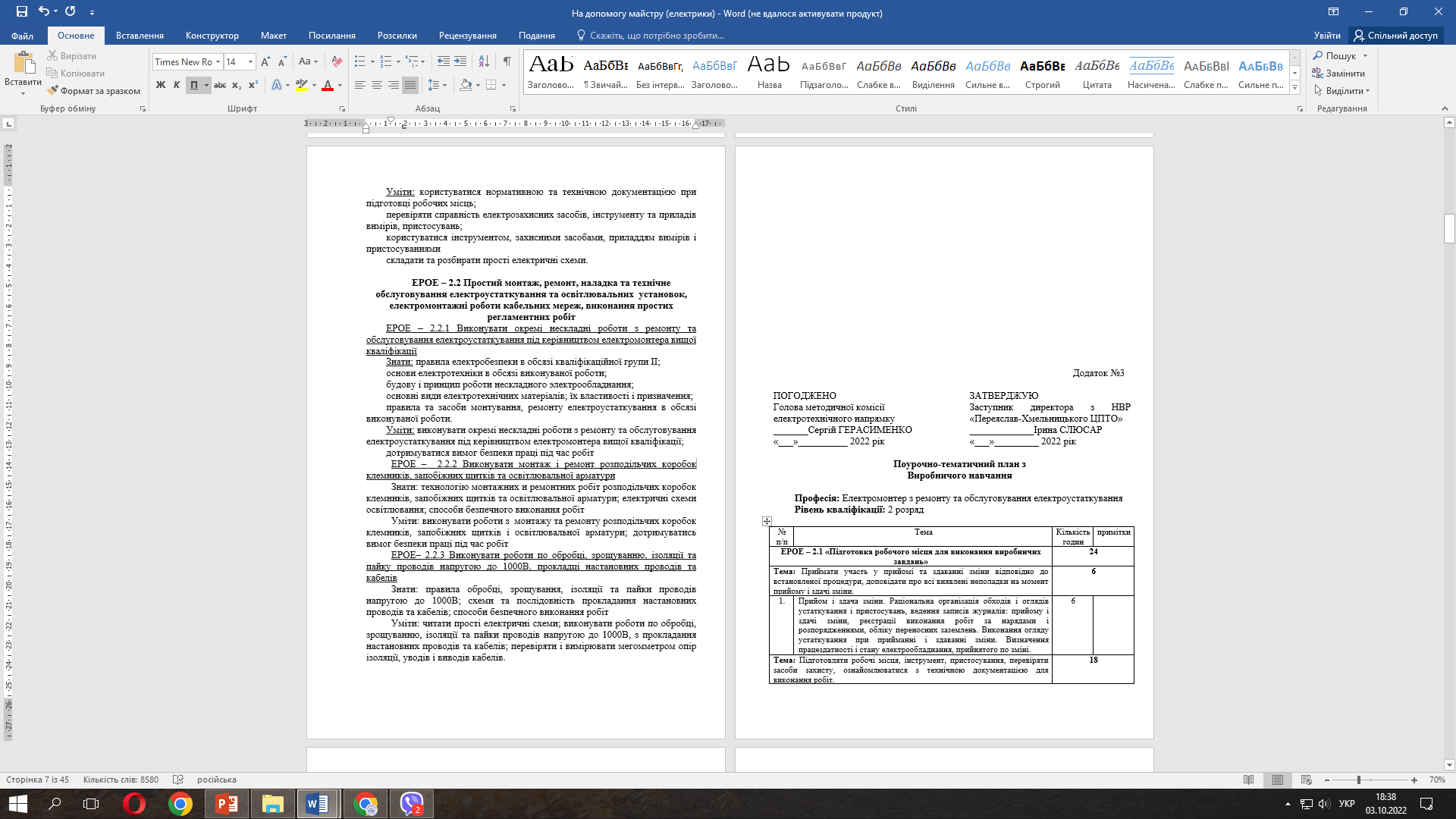 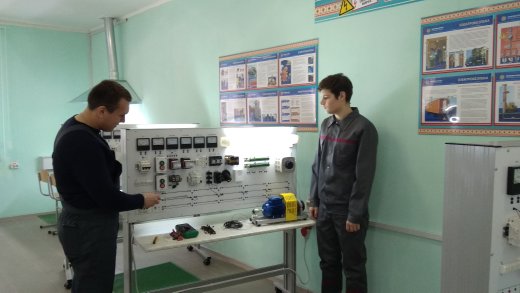 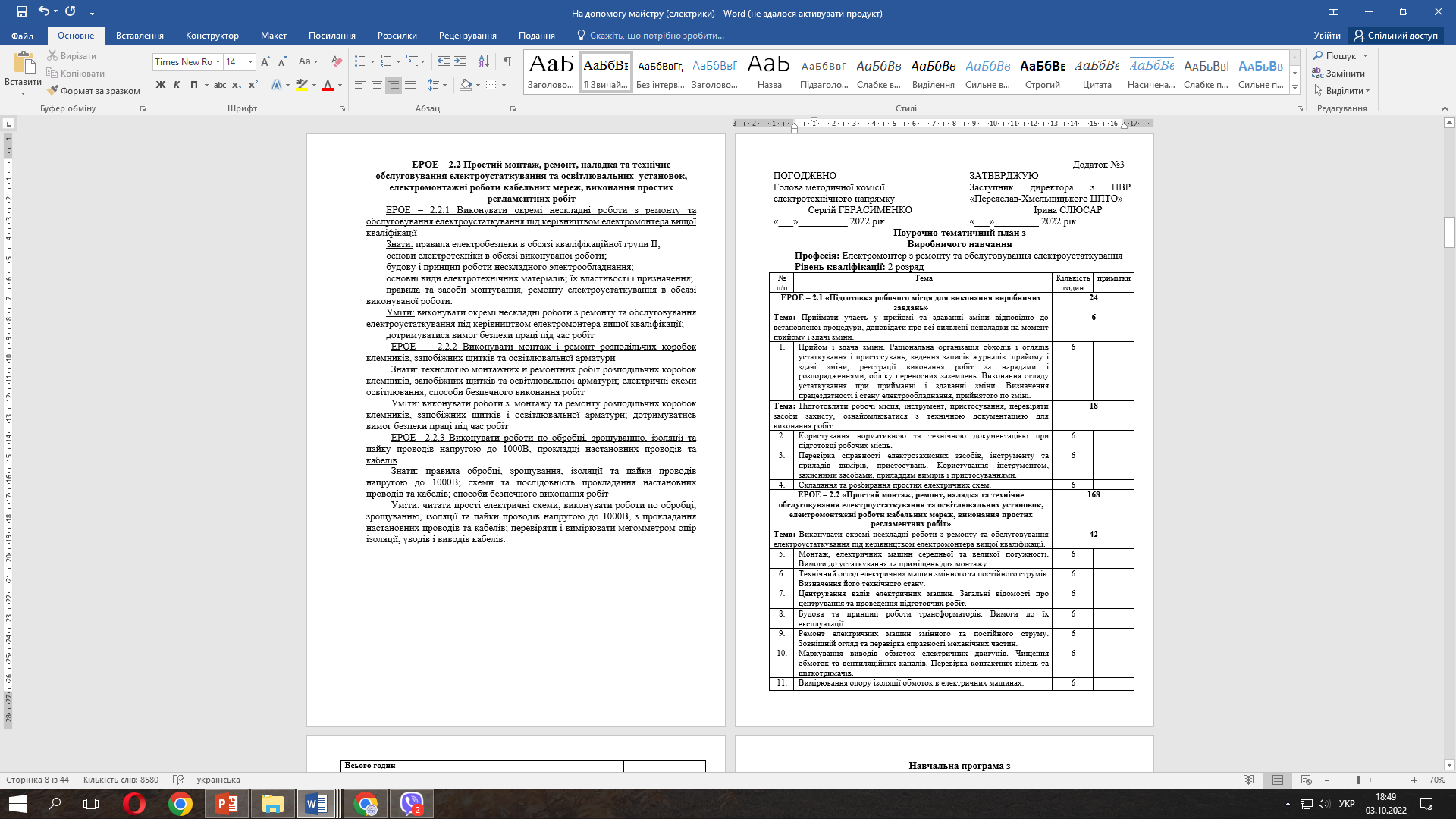 Поурочно-тематичний план – складається у відповідності до робочої навчальної програми, містить найменування тем та відомості про обсяги навчального часу на їх вивчення.
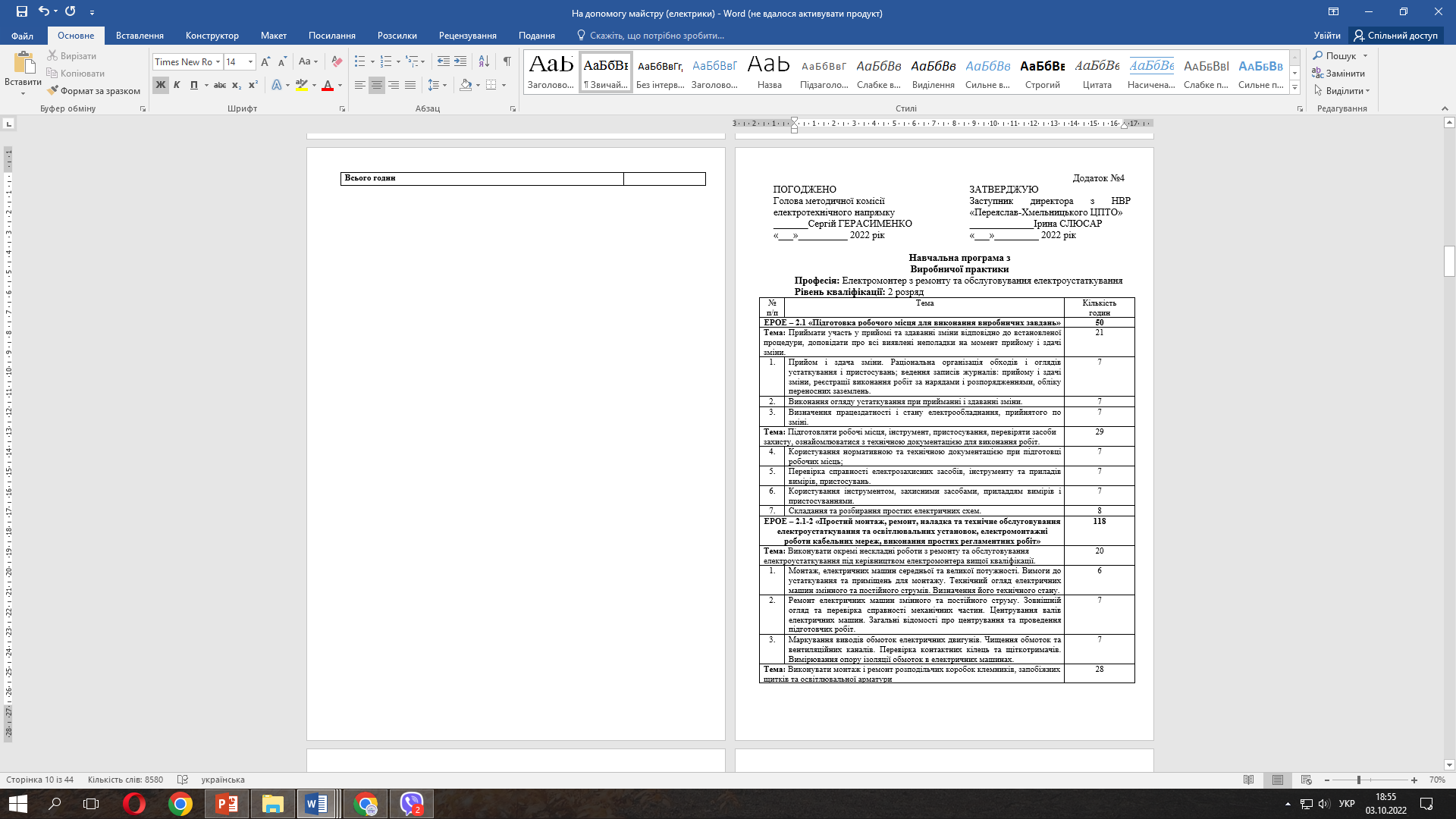 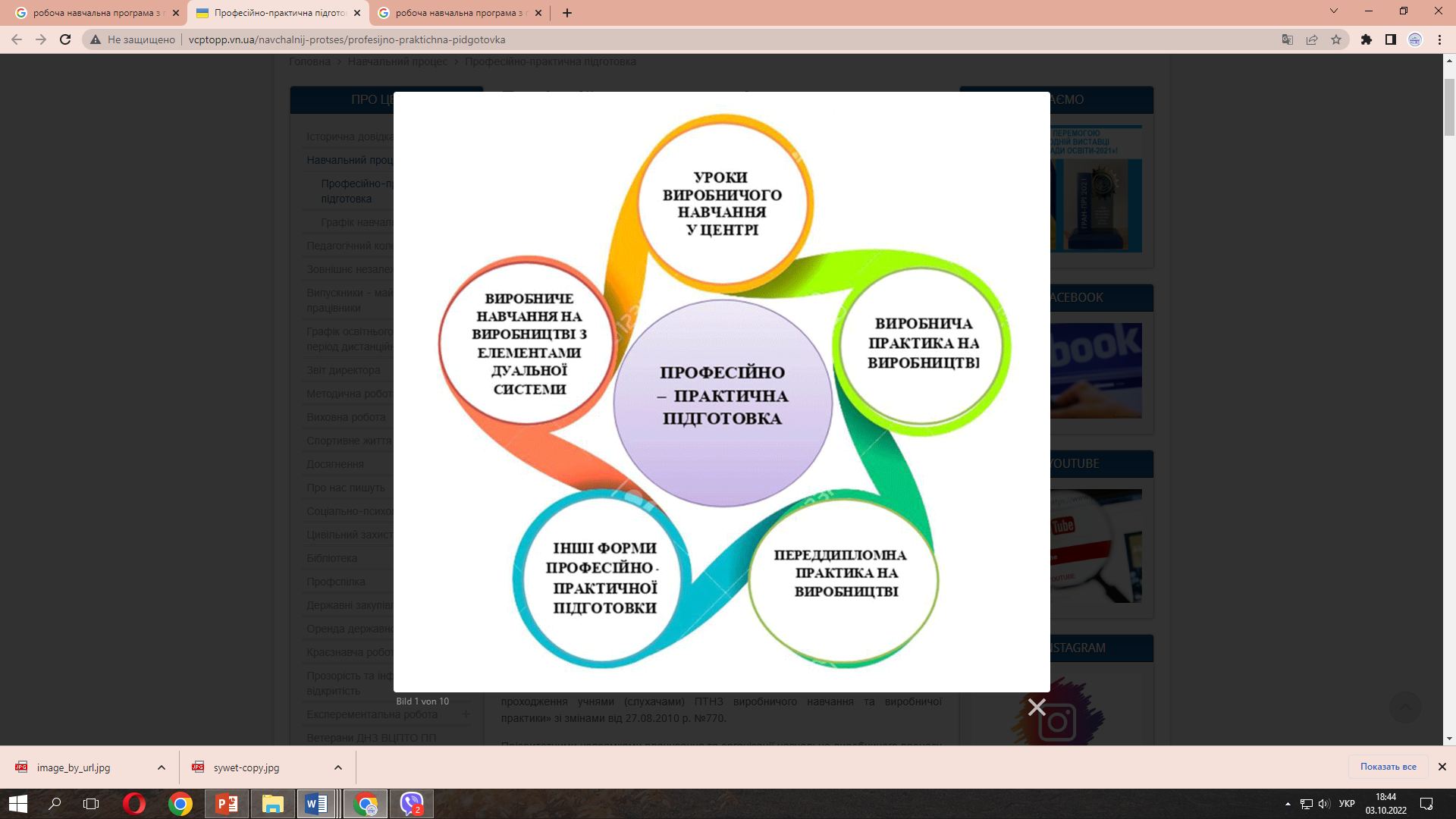 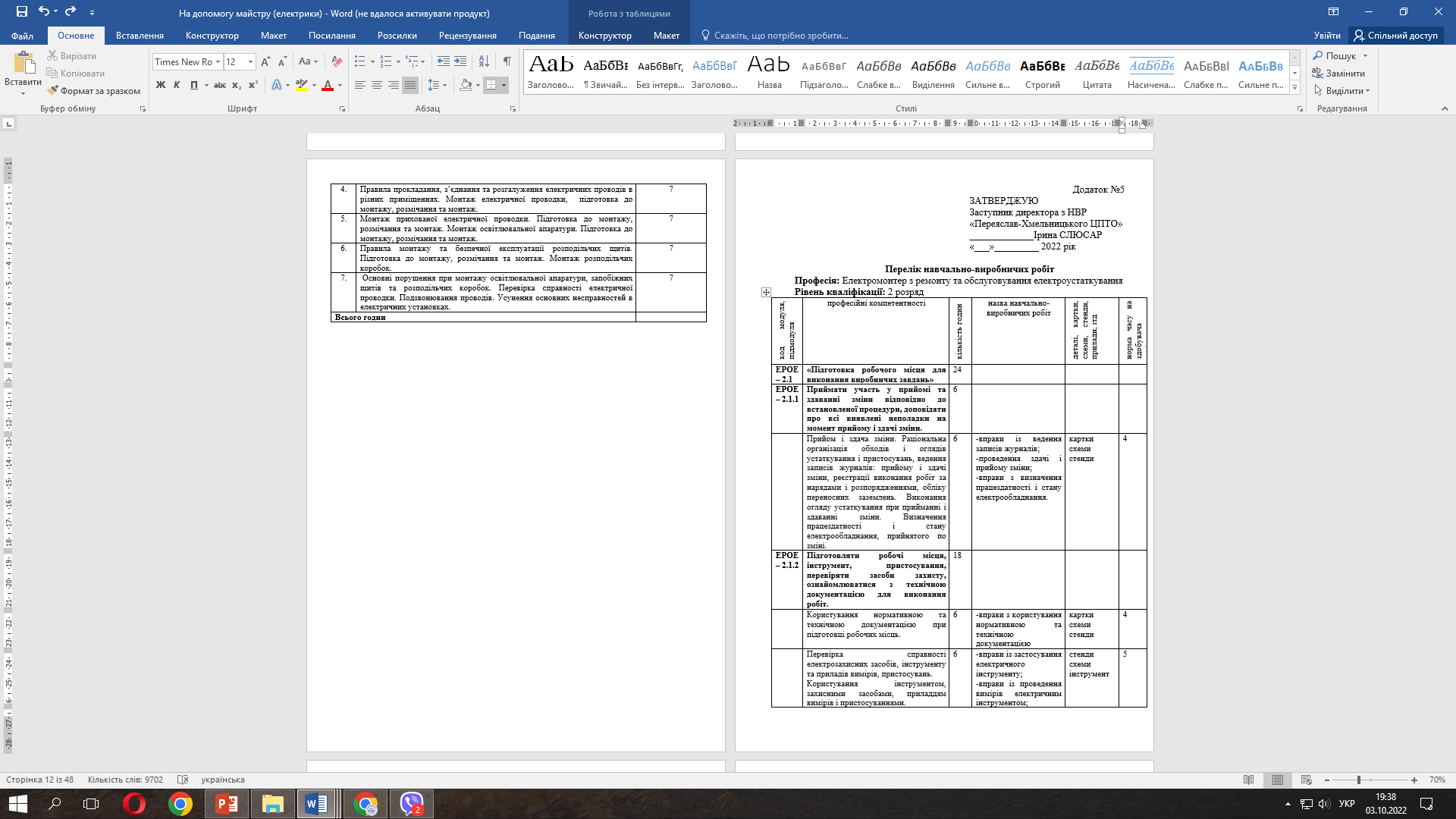 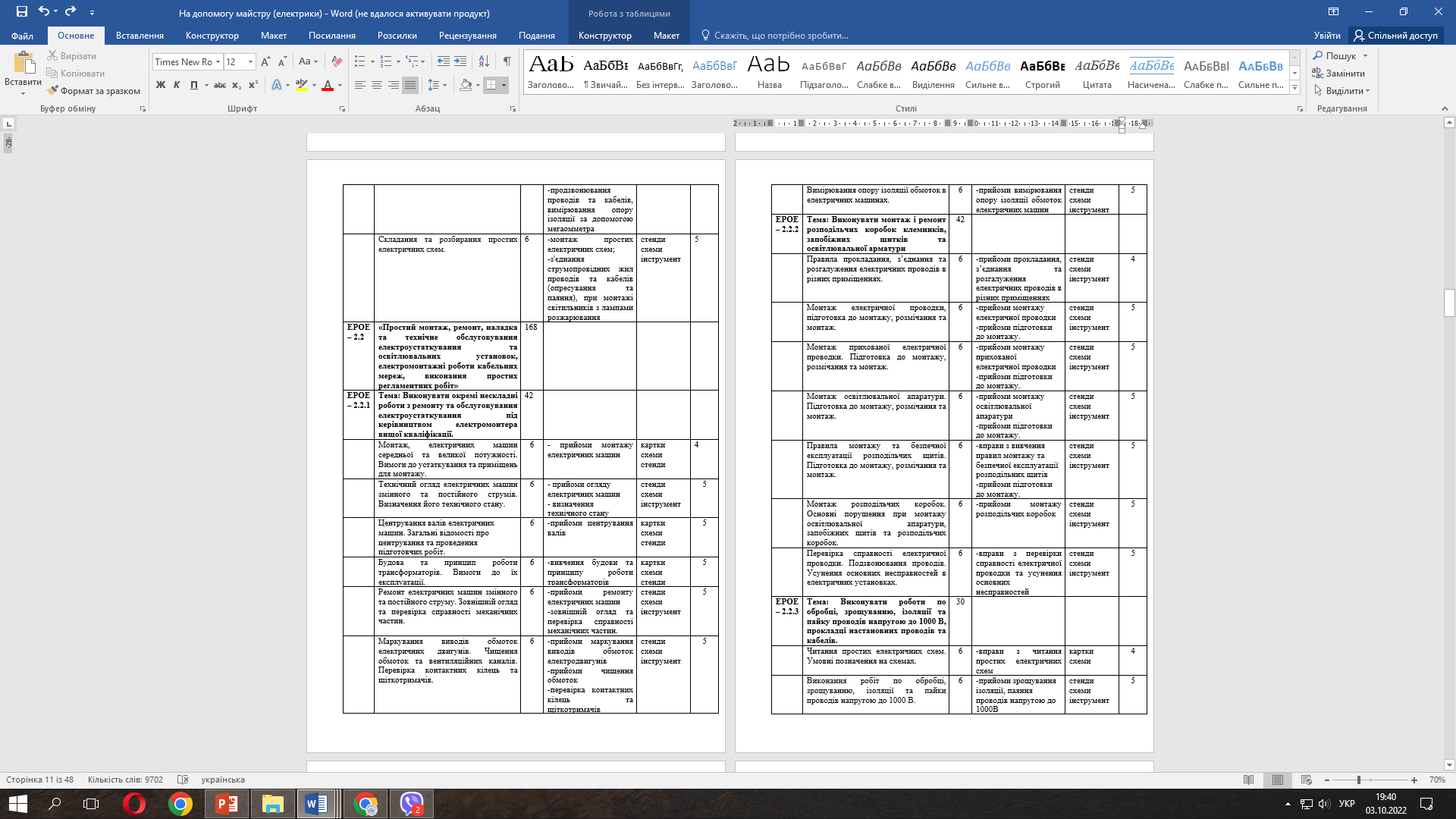 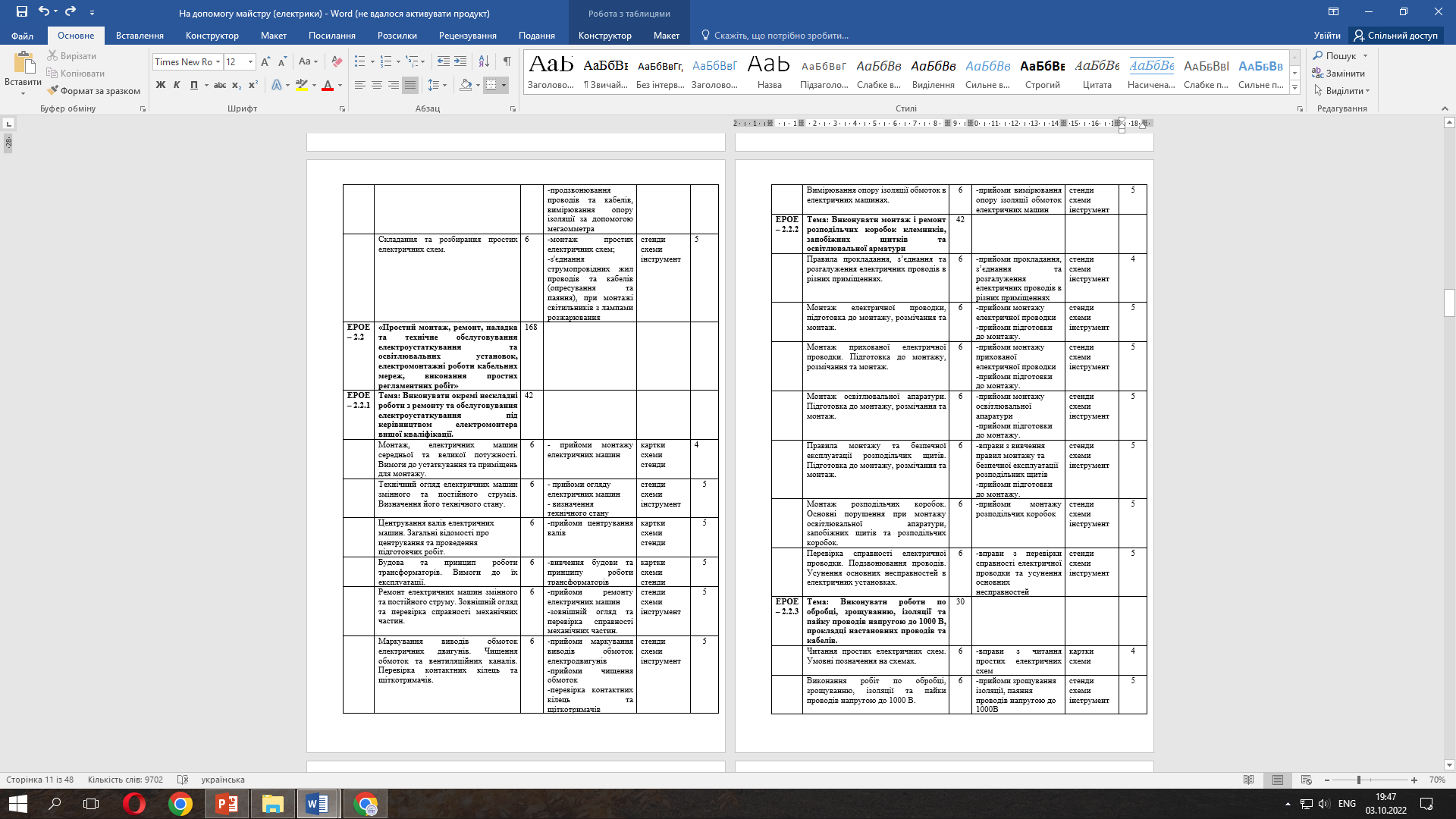 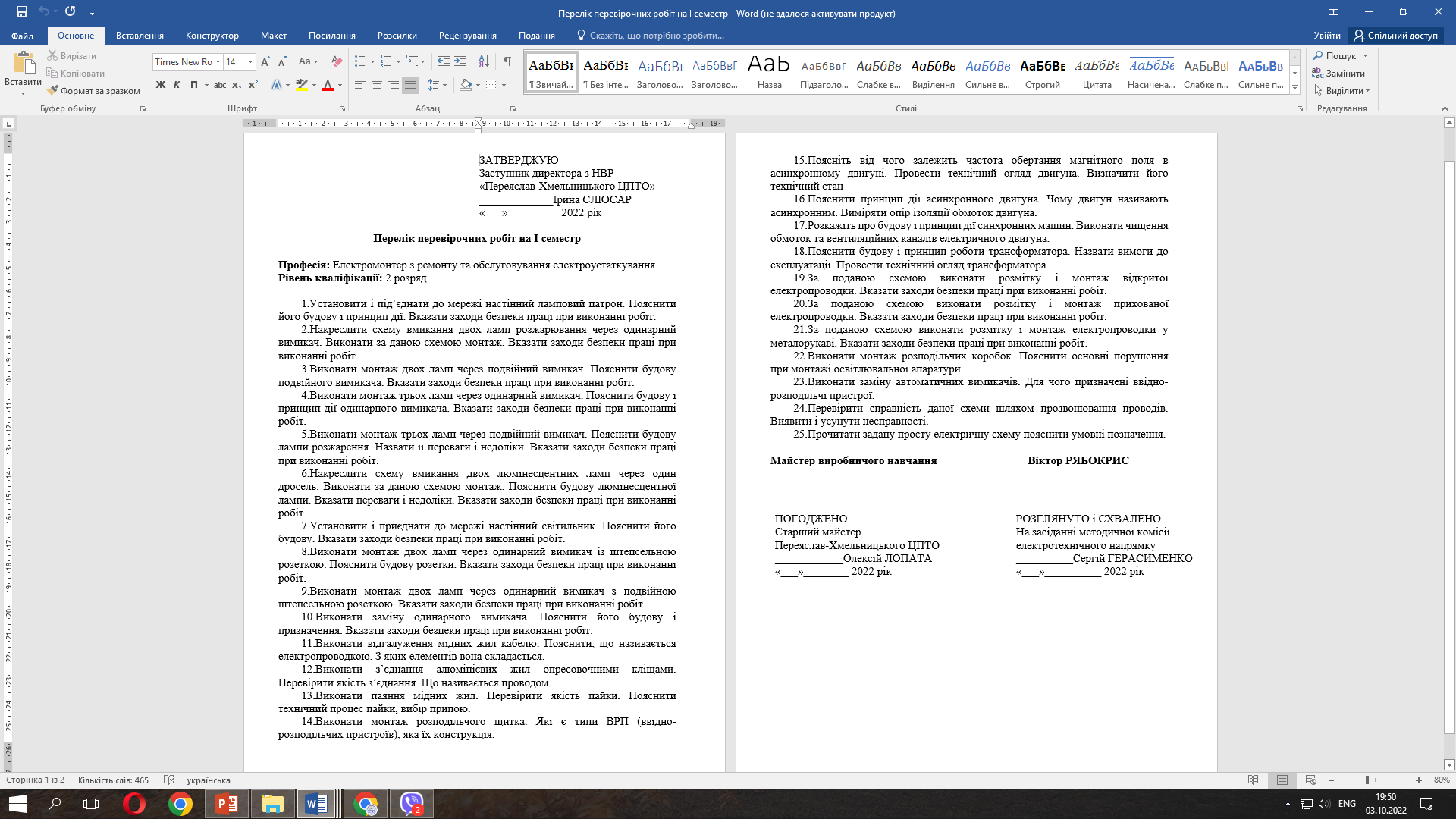 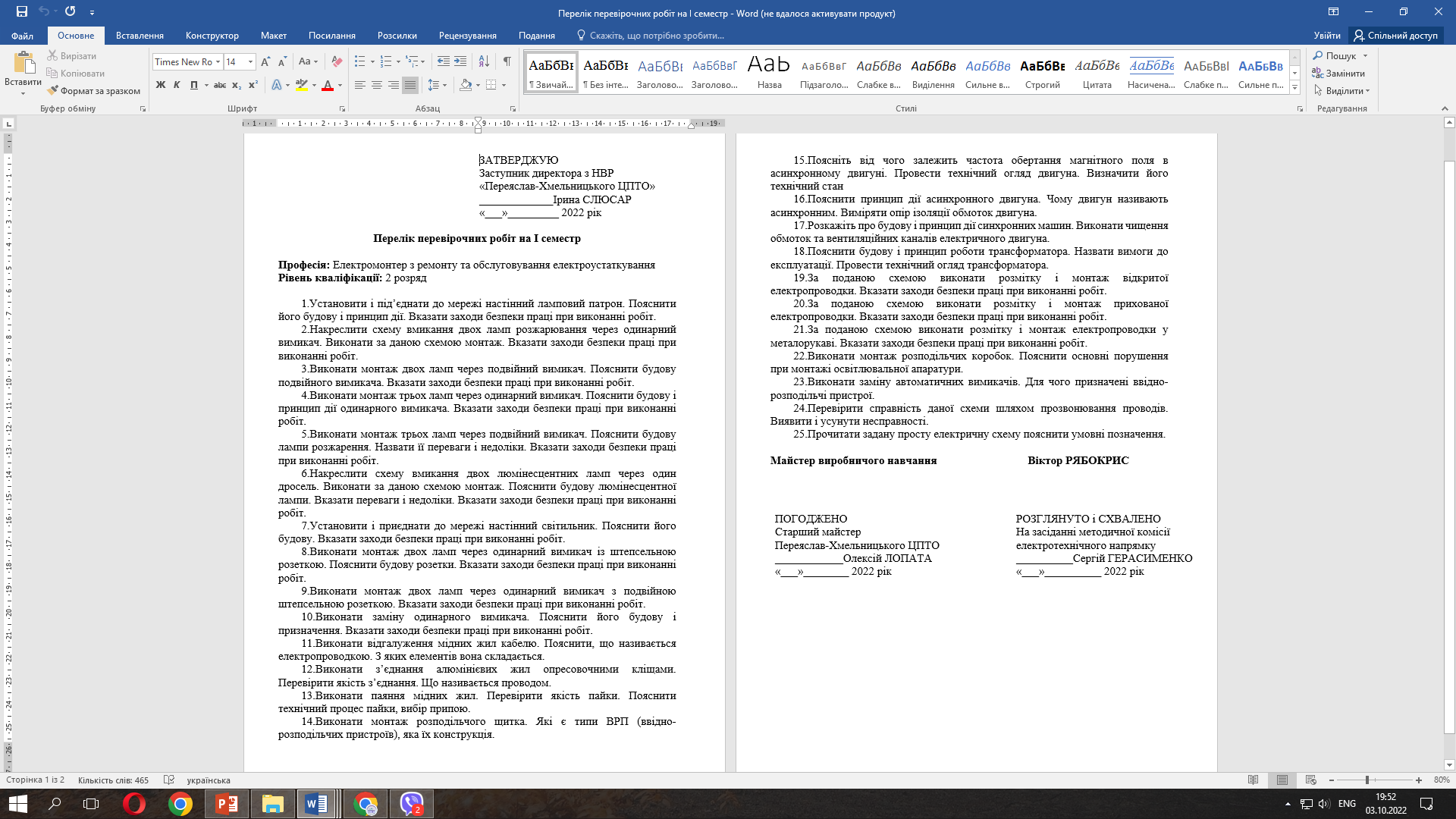 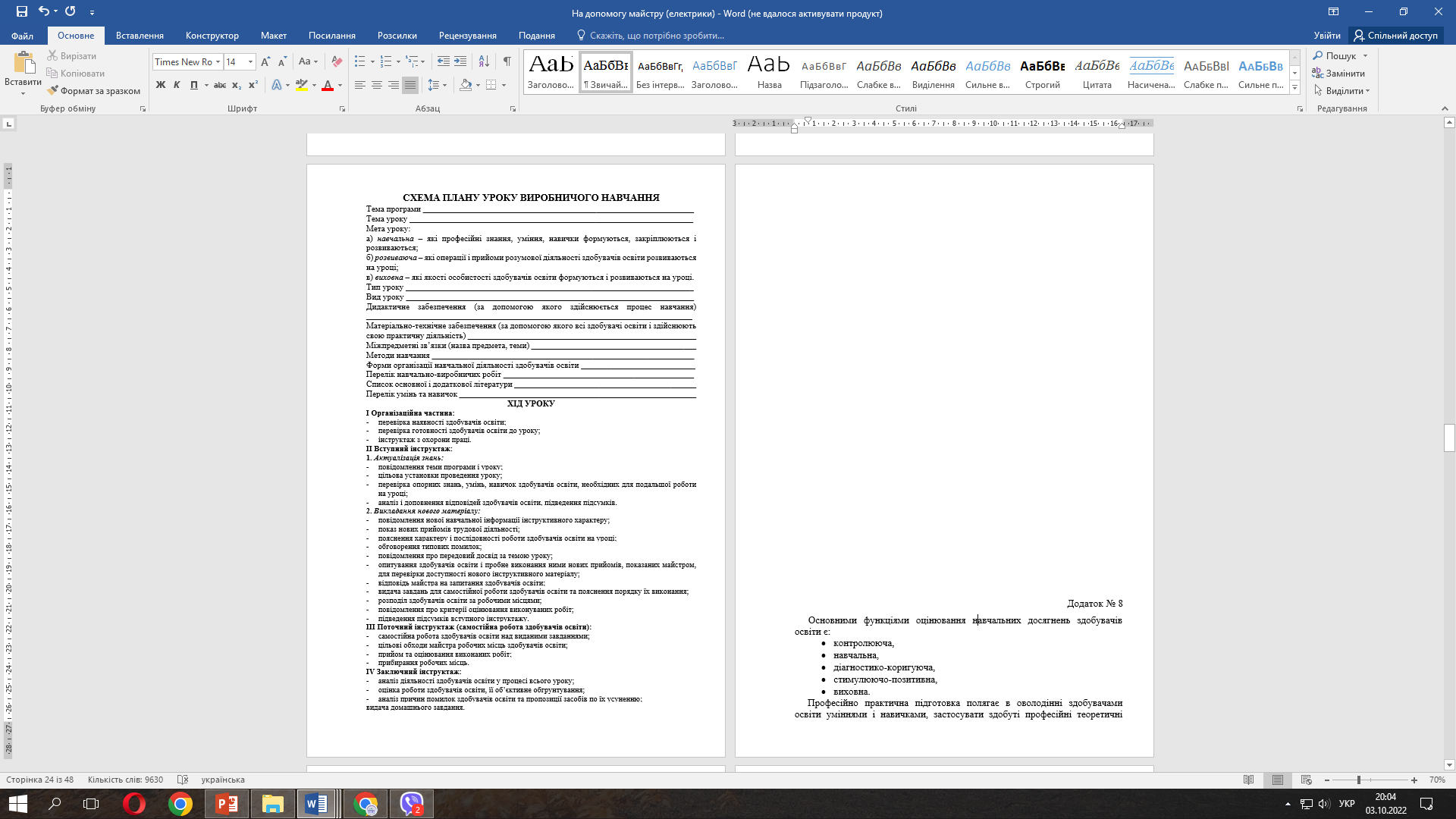 План уроку виробничого навчання складається майстром виробничого навчання відповідно до навчальної програми на кожний день занять з виробничого навчання в майстернях закладу освіти або на виробництві.
Критерії оцінювання навчальних досягнень здобувачів освіти - відображають єдині вимоги до оцінювання навчальних досягнень здобувачів освіти, виступають конкретними нормами, що регулюють виставлення балів з різних навчальних предметів та виробничого навчання.
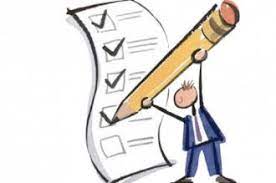 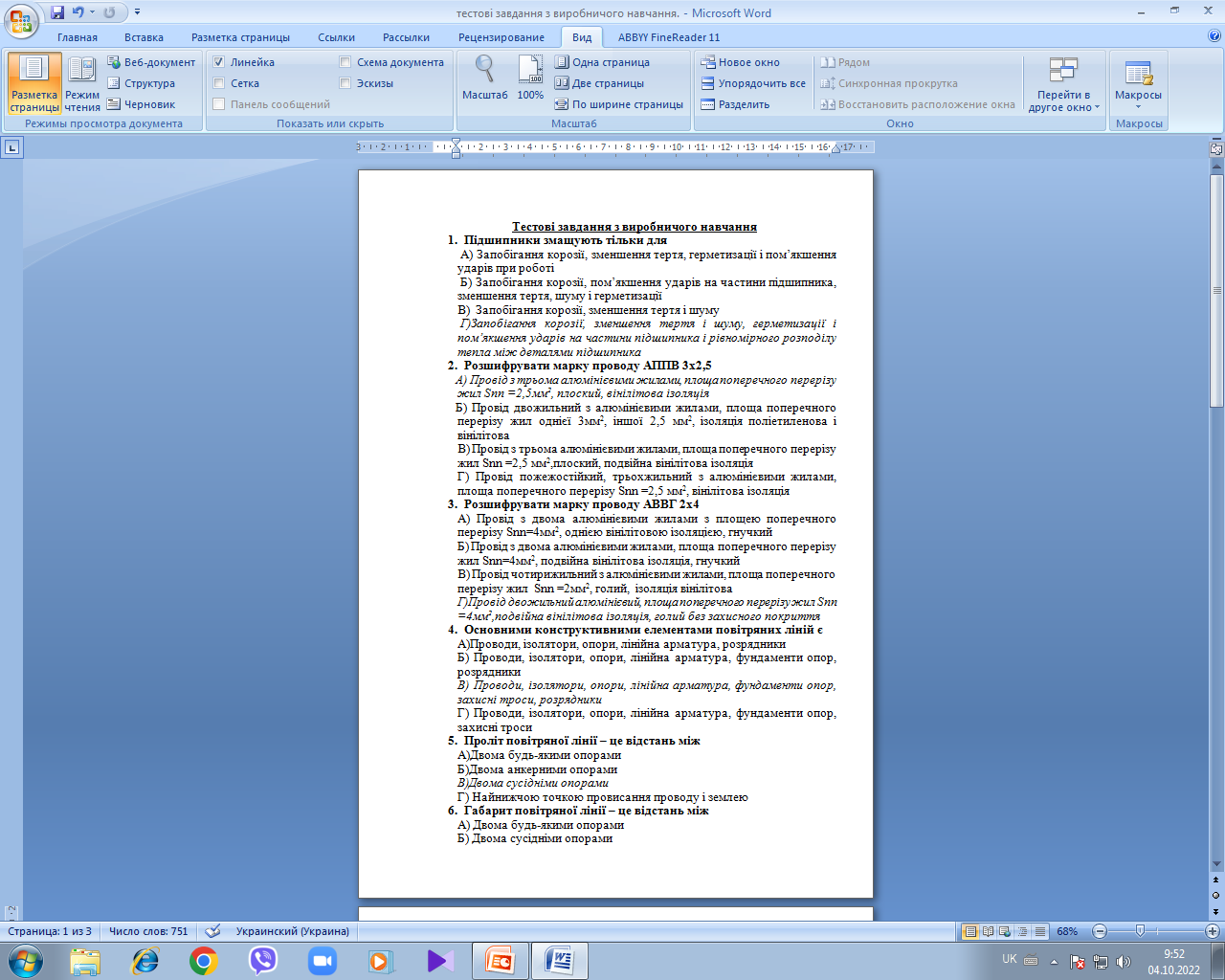 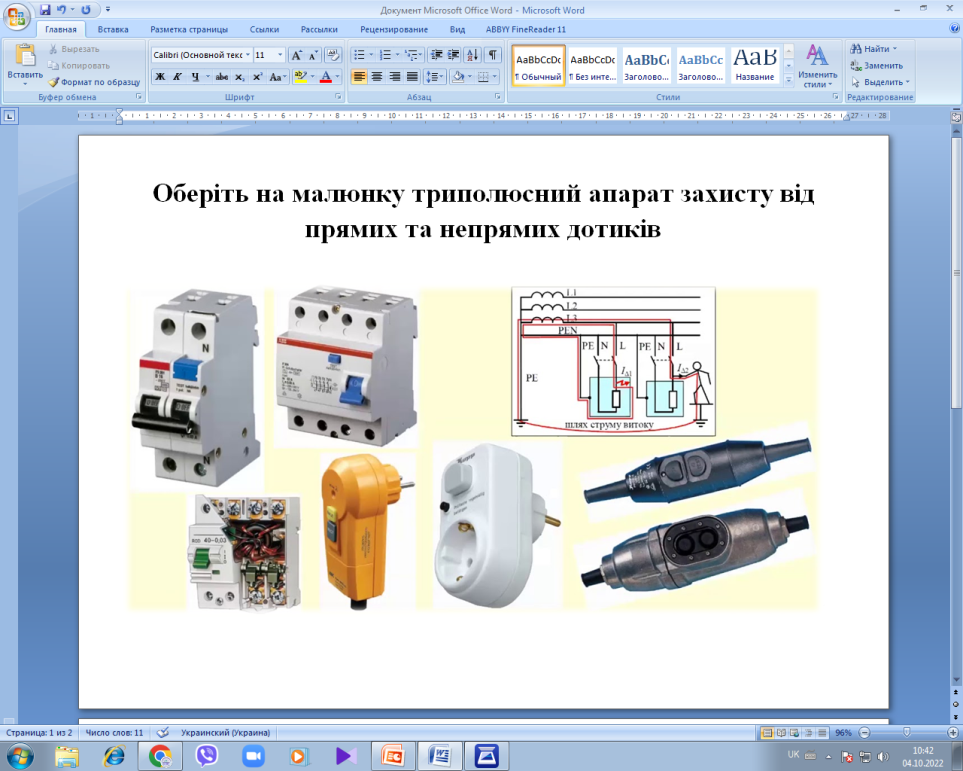 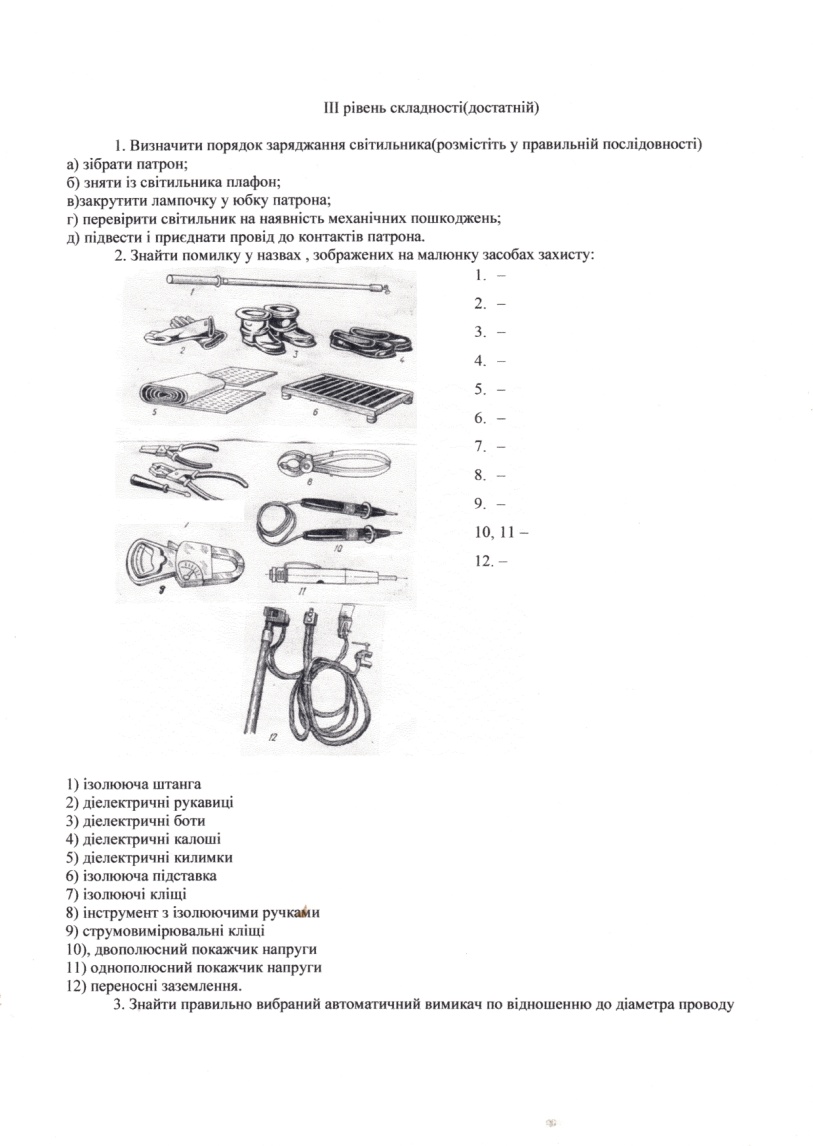 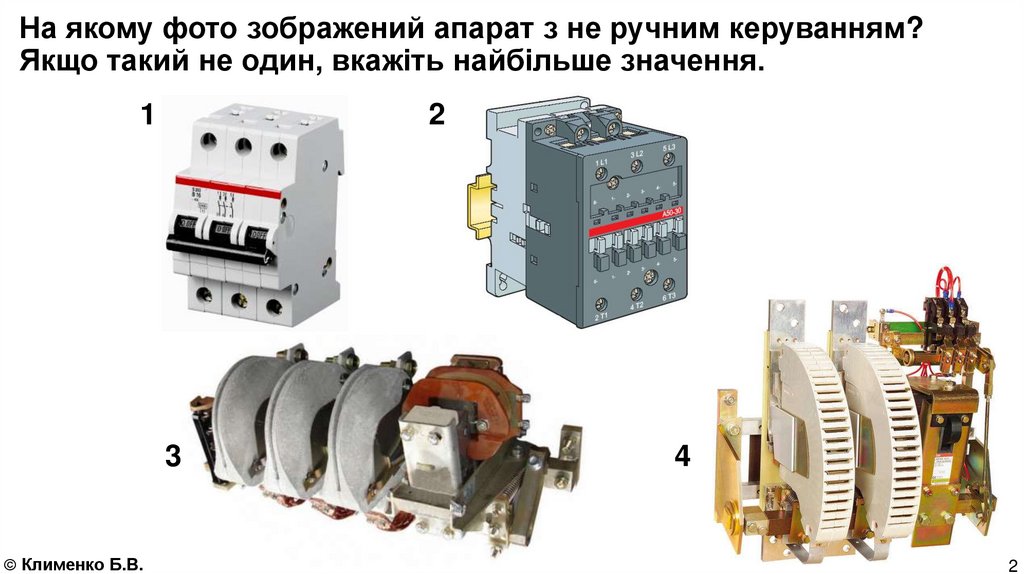 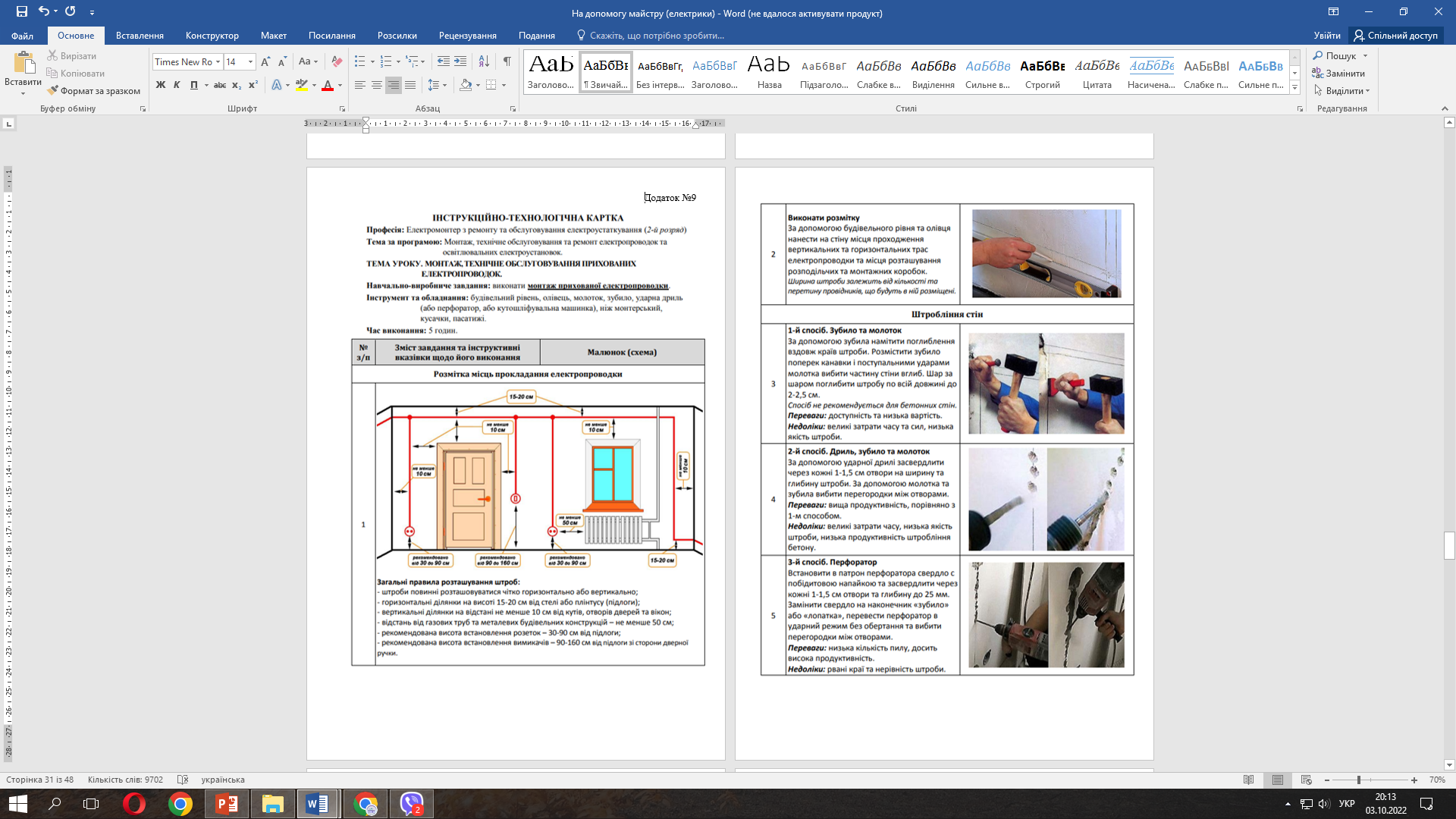 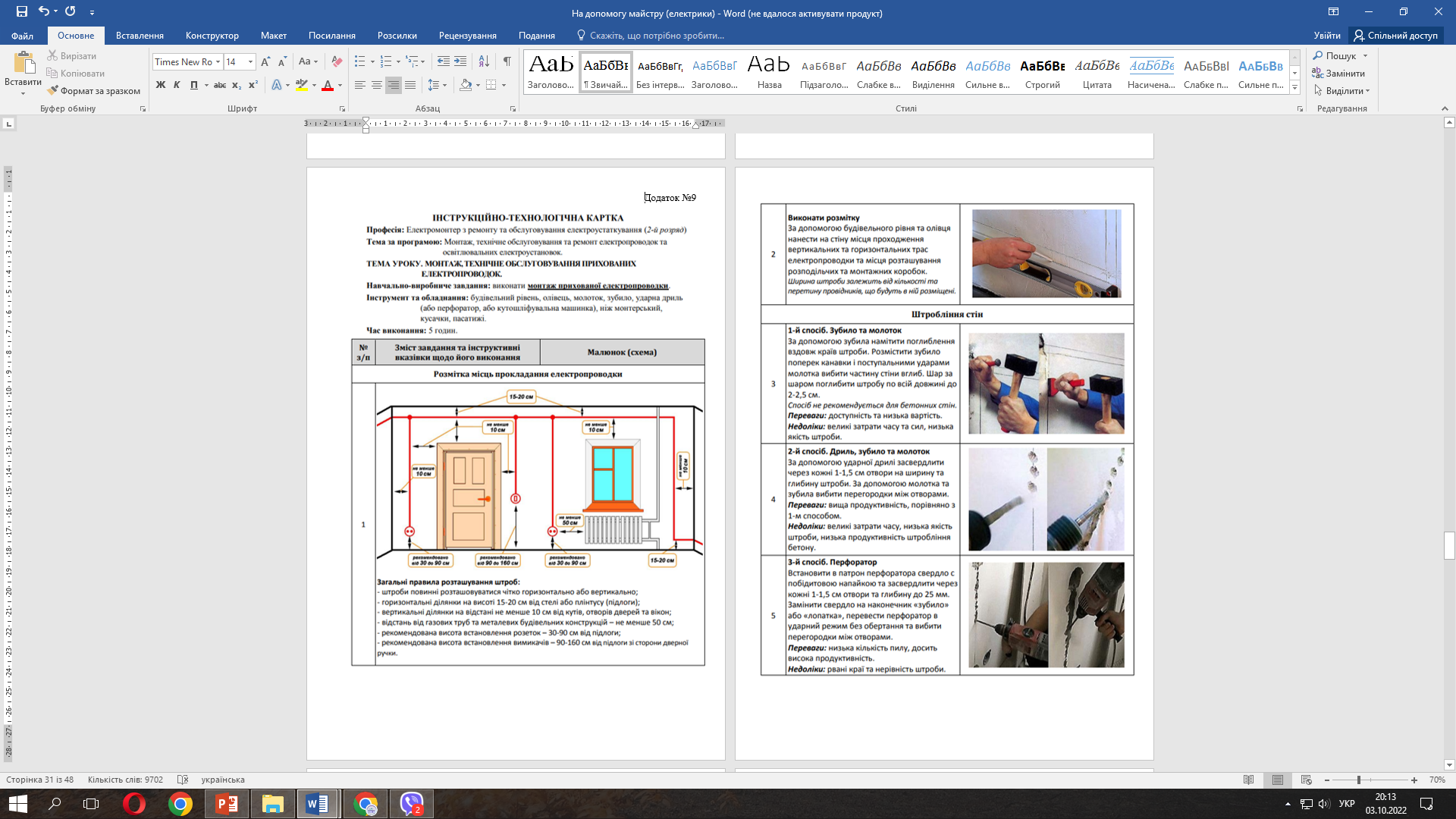 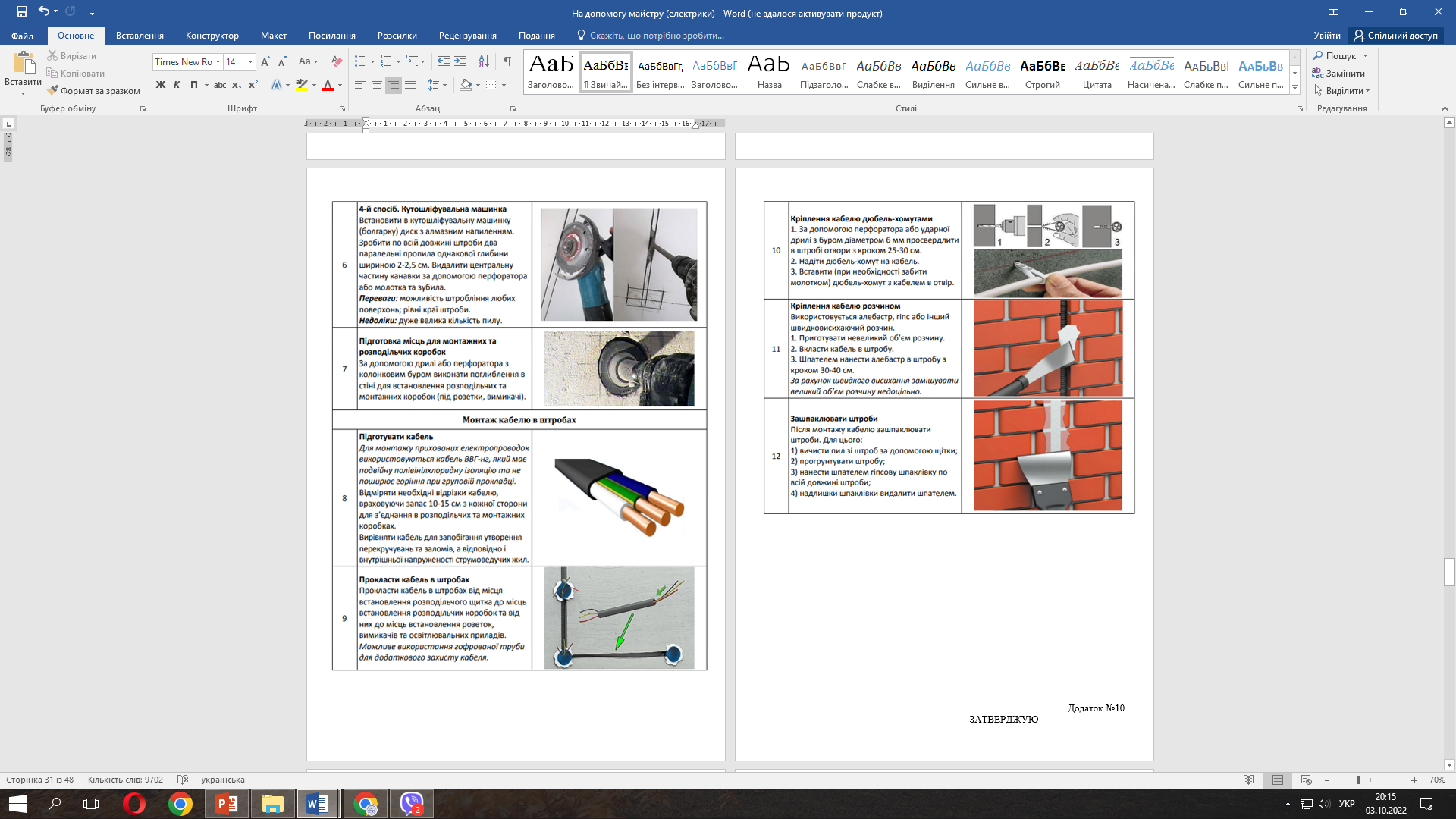 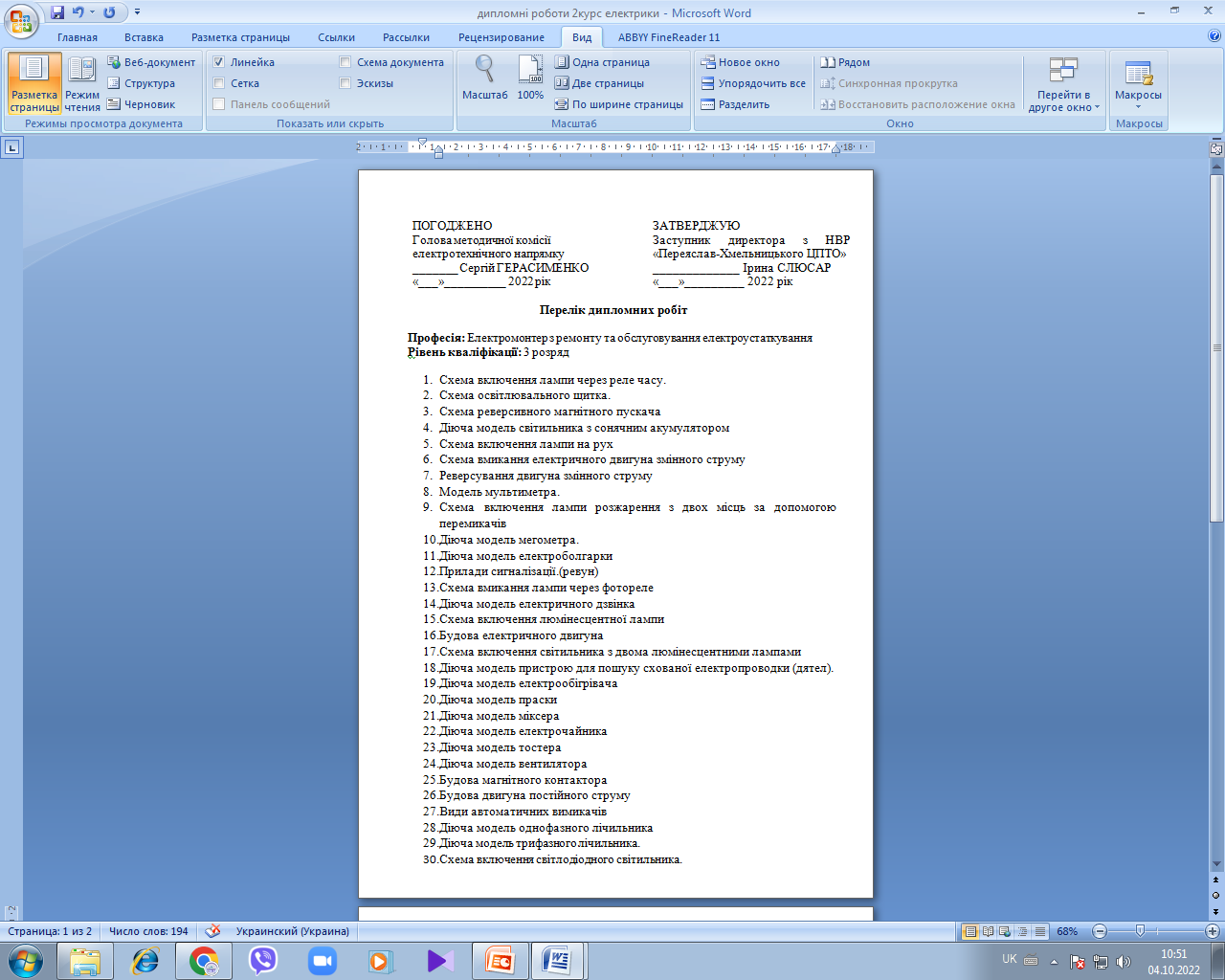 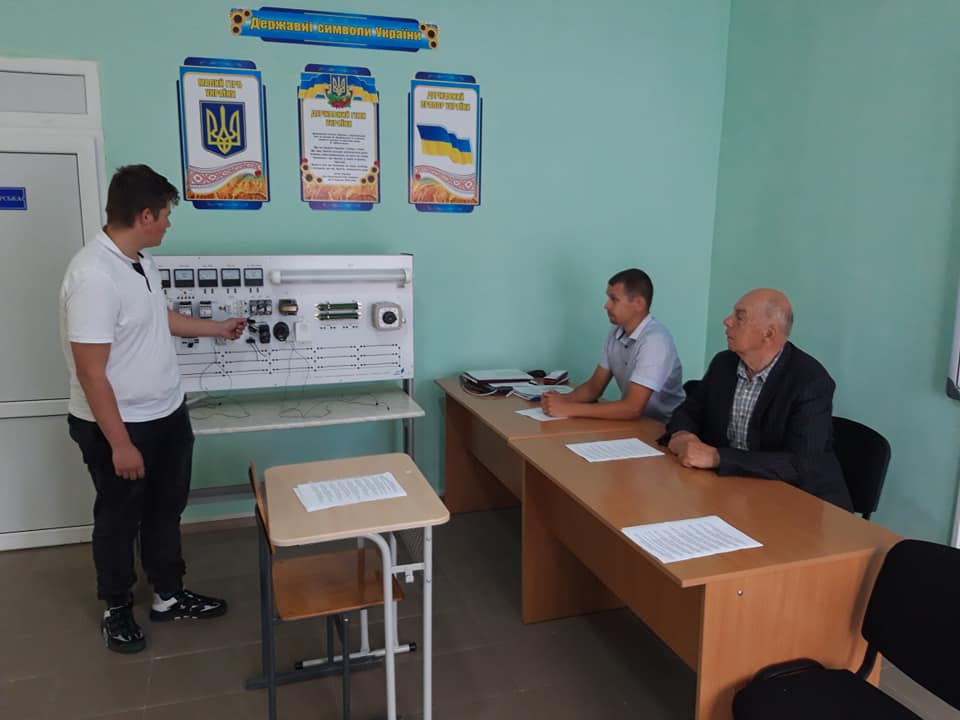 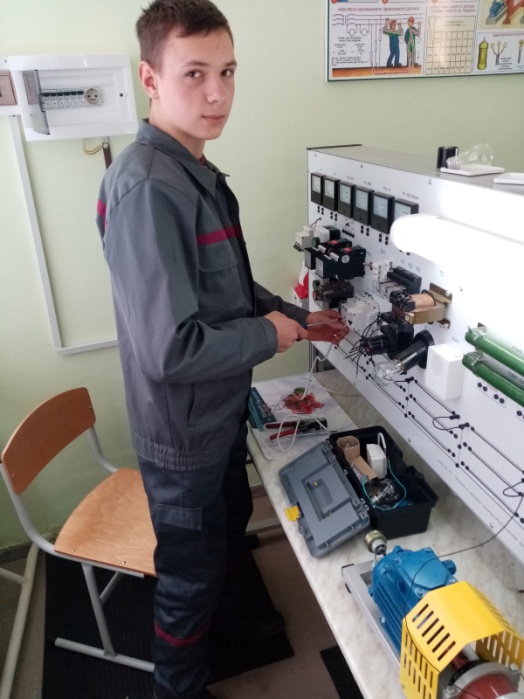 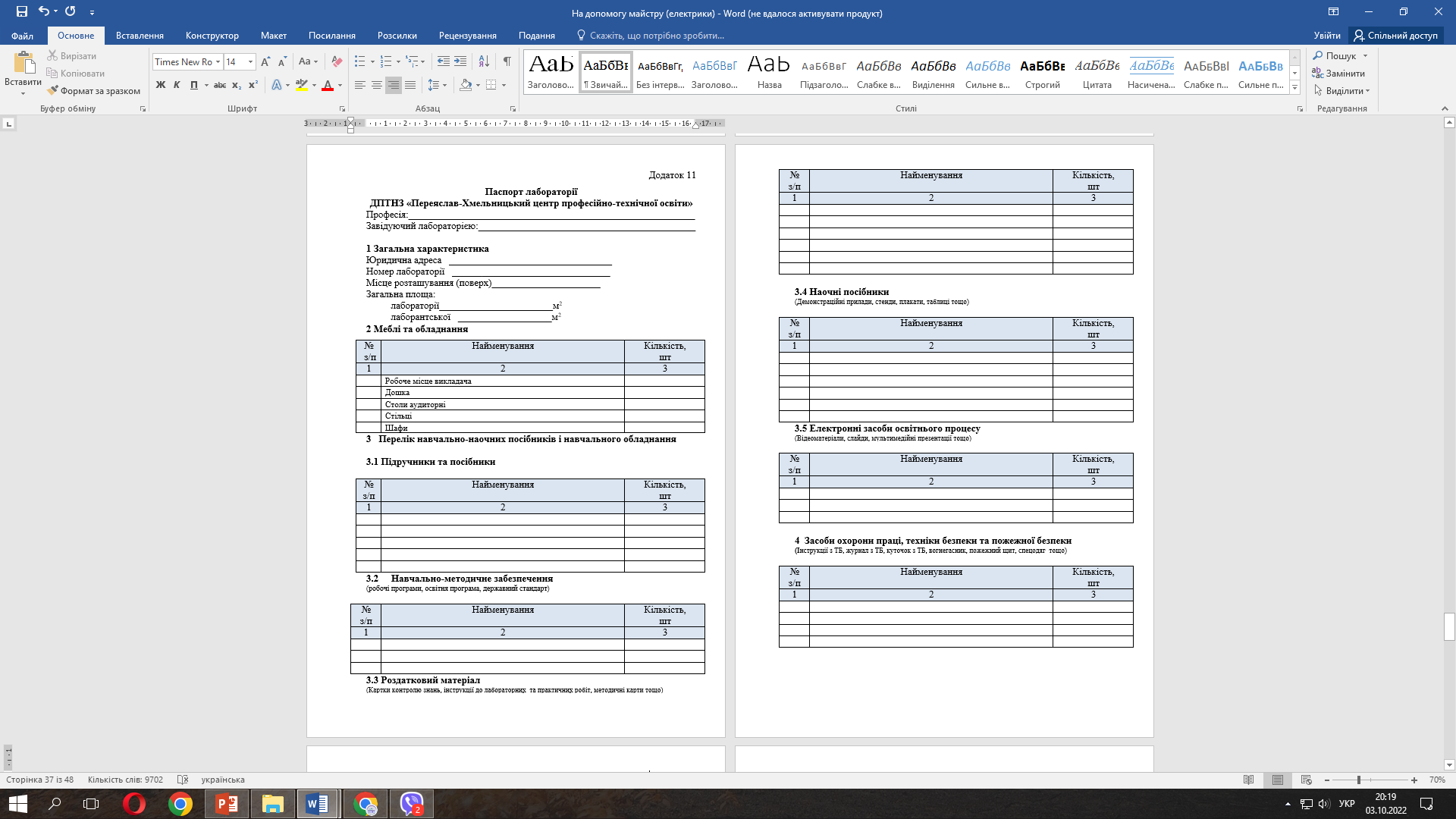 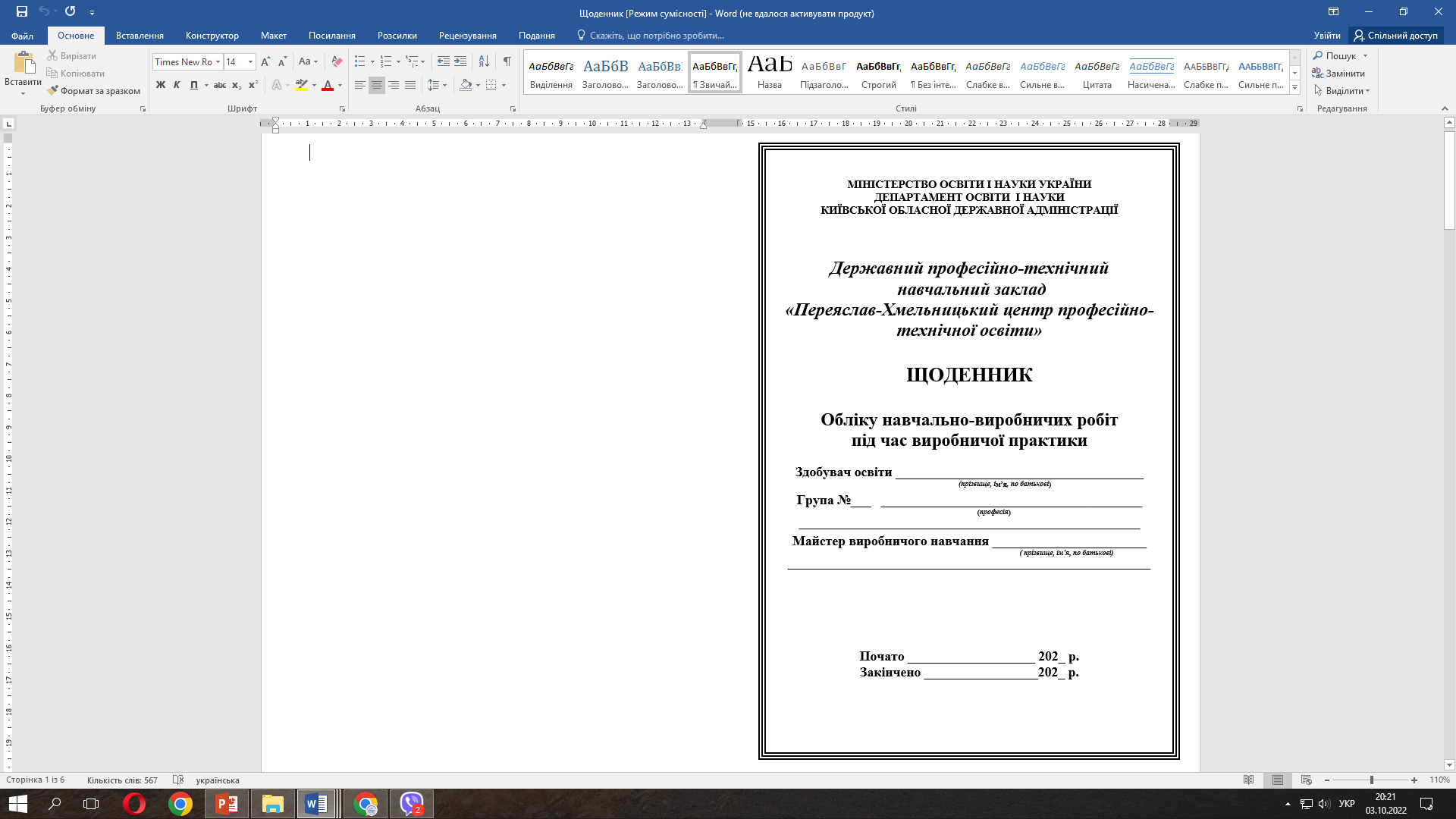 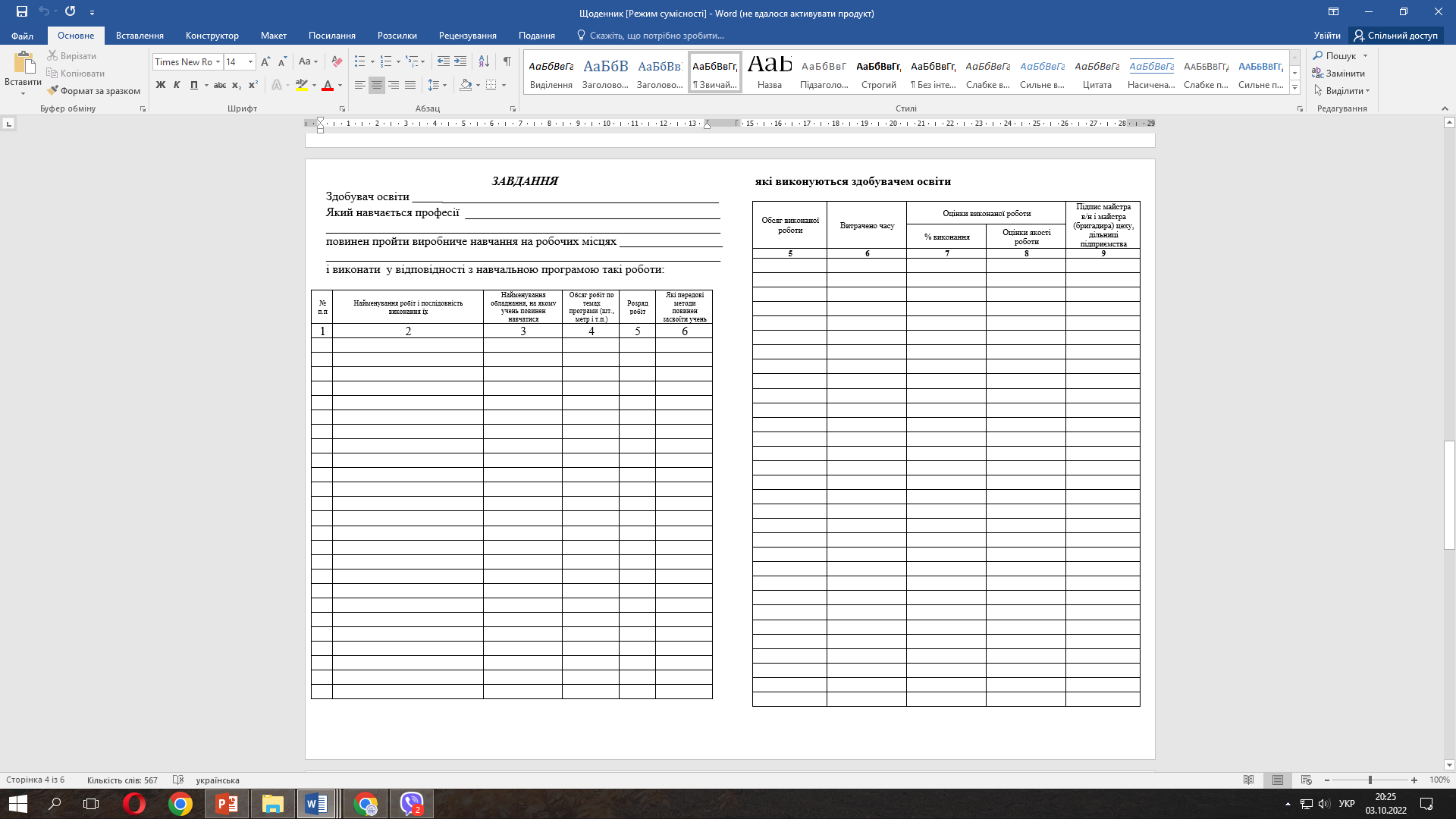 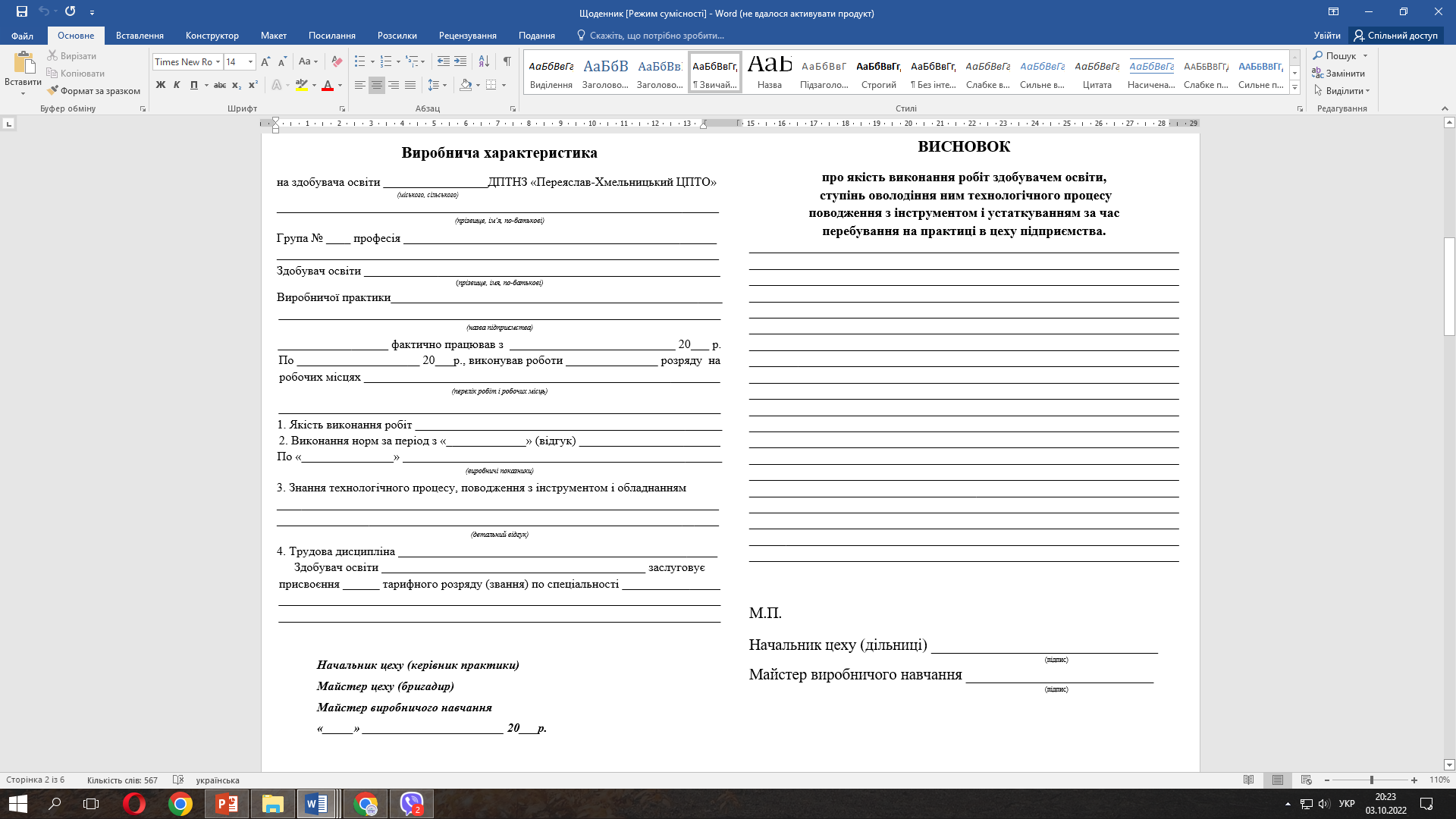 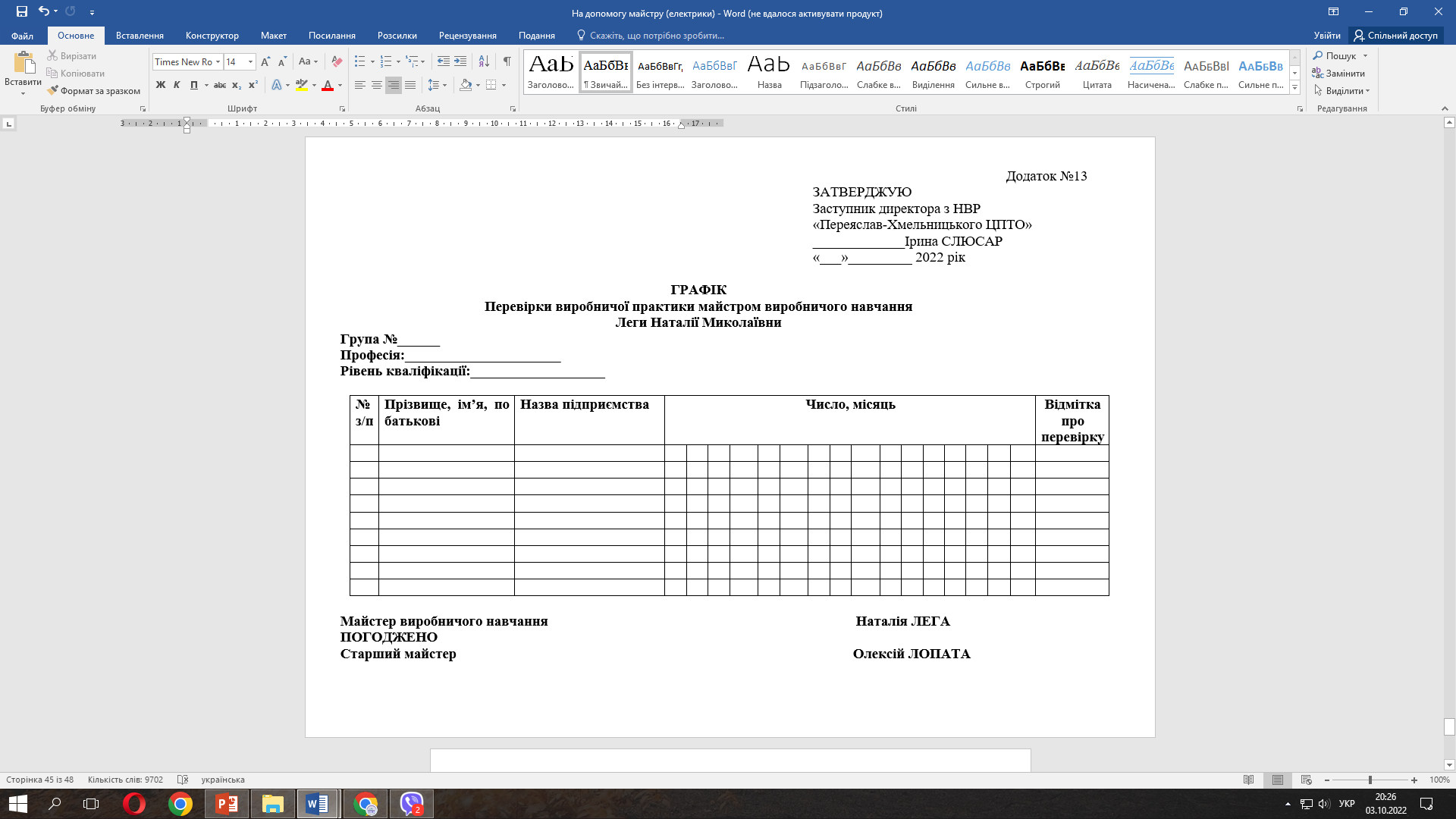 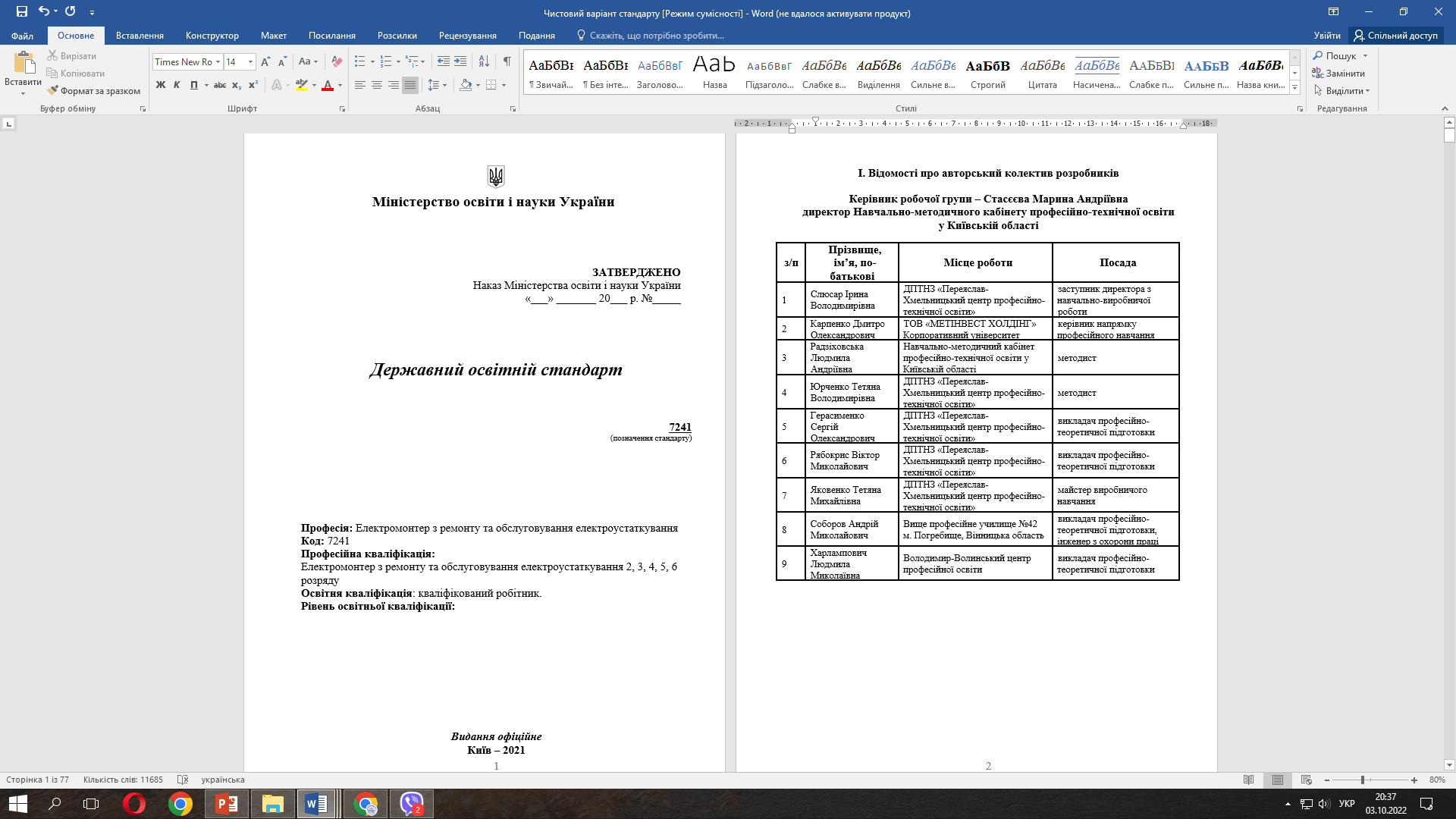 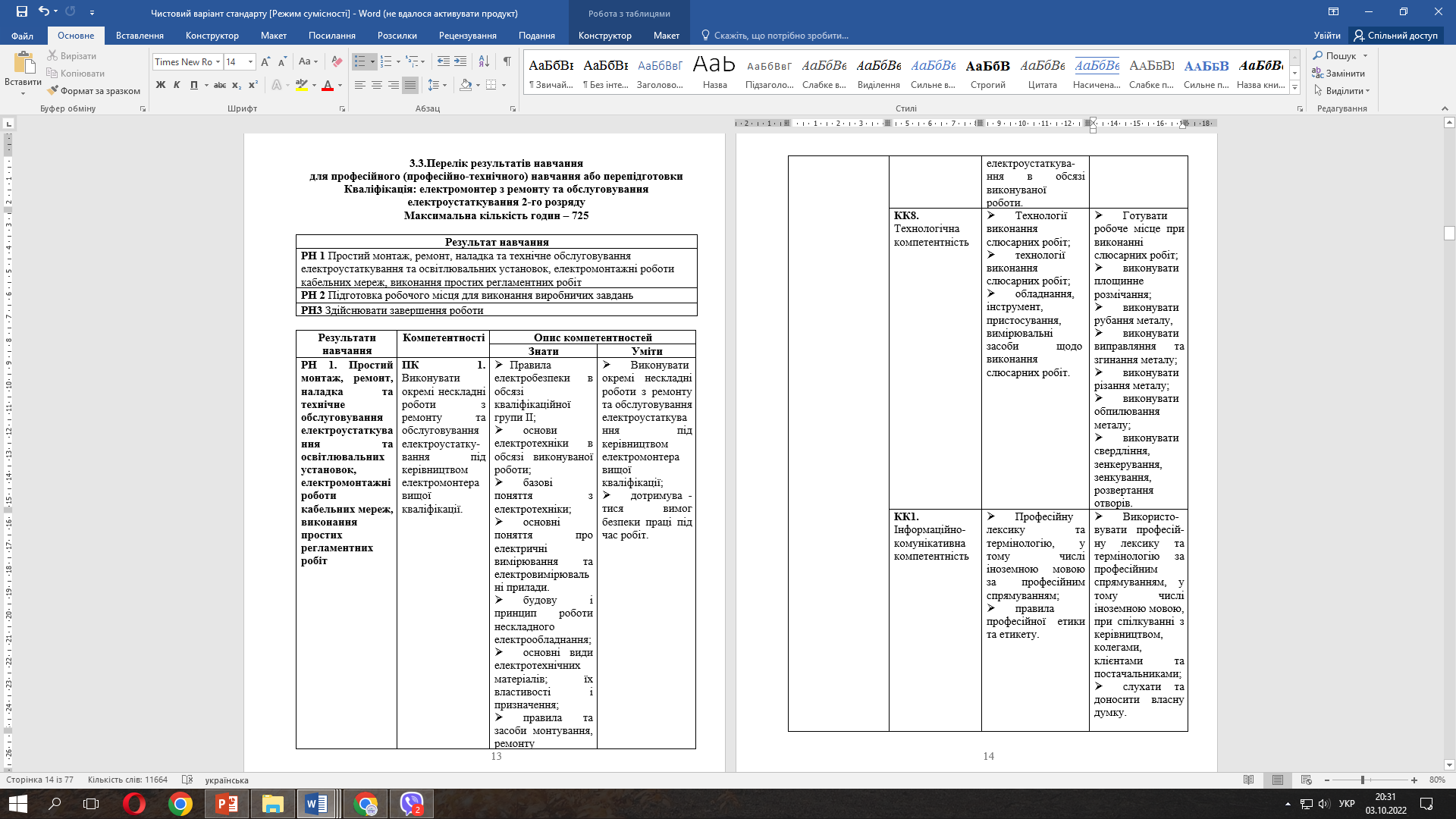